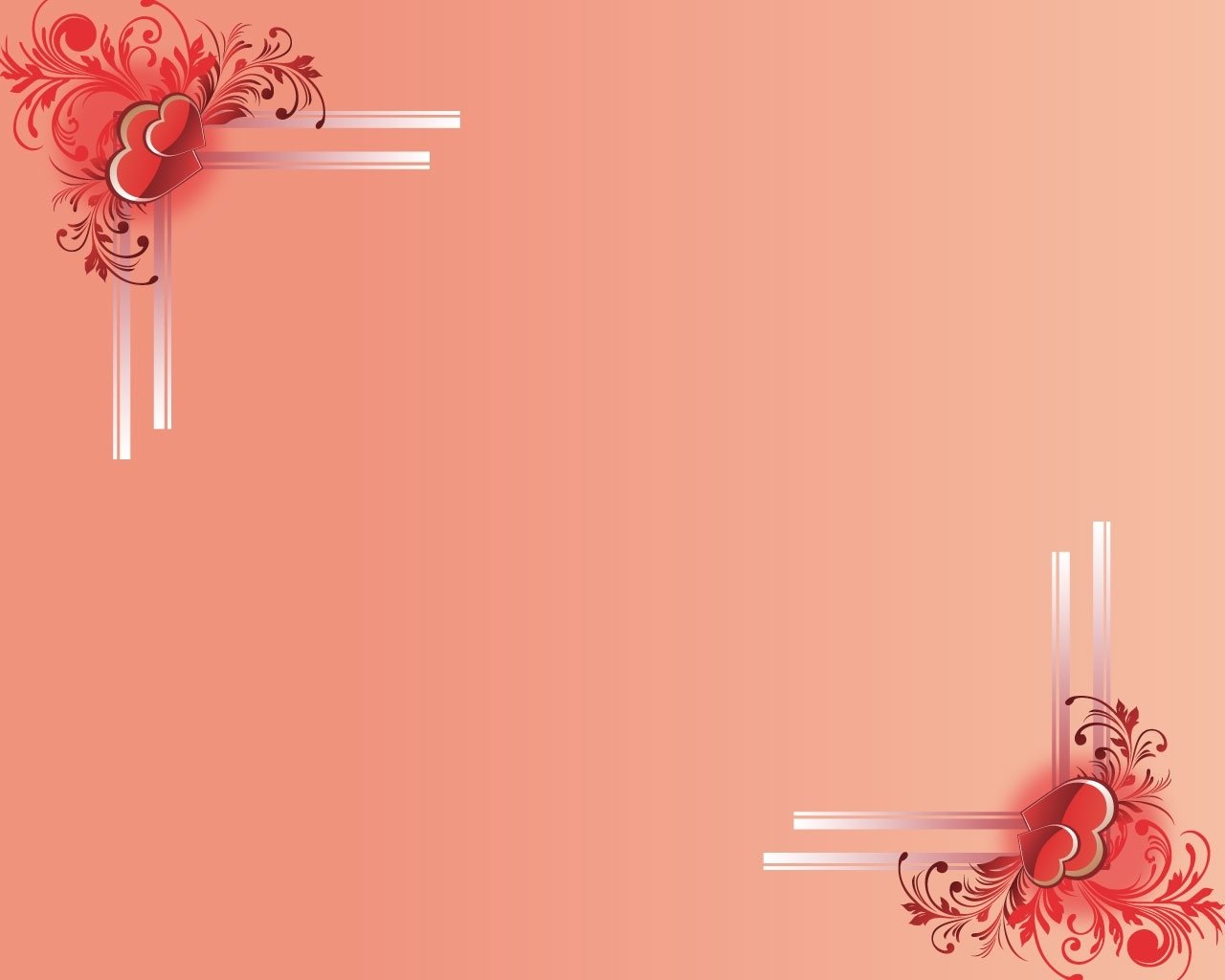 МКОУ Абрамовская СШ  обособленное подразделение детский сад «Солнышко»
Интернет - портфолио  участника муниципального конкурса «Воспитатель года 2023» 

 Мальцева Светлана Петровна
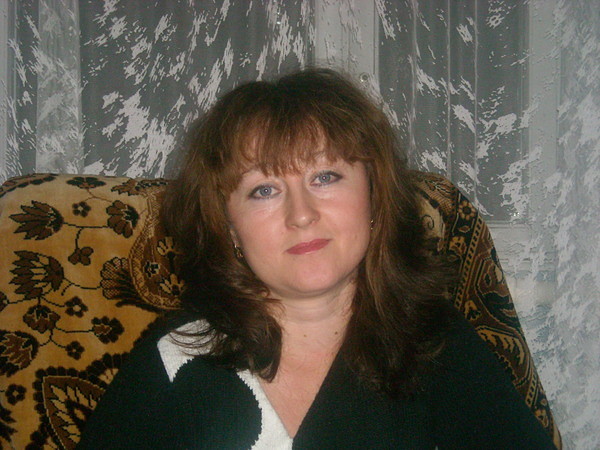 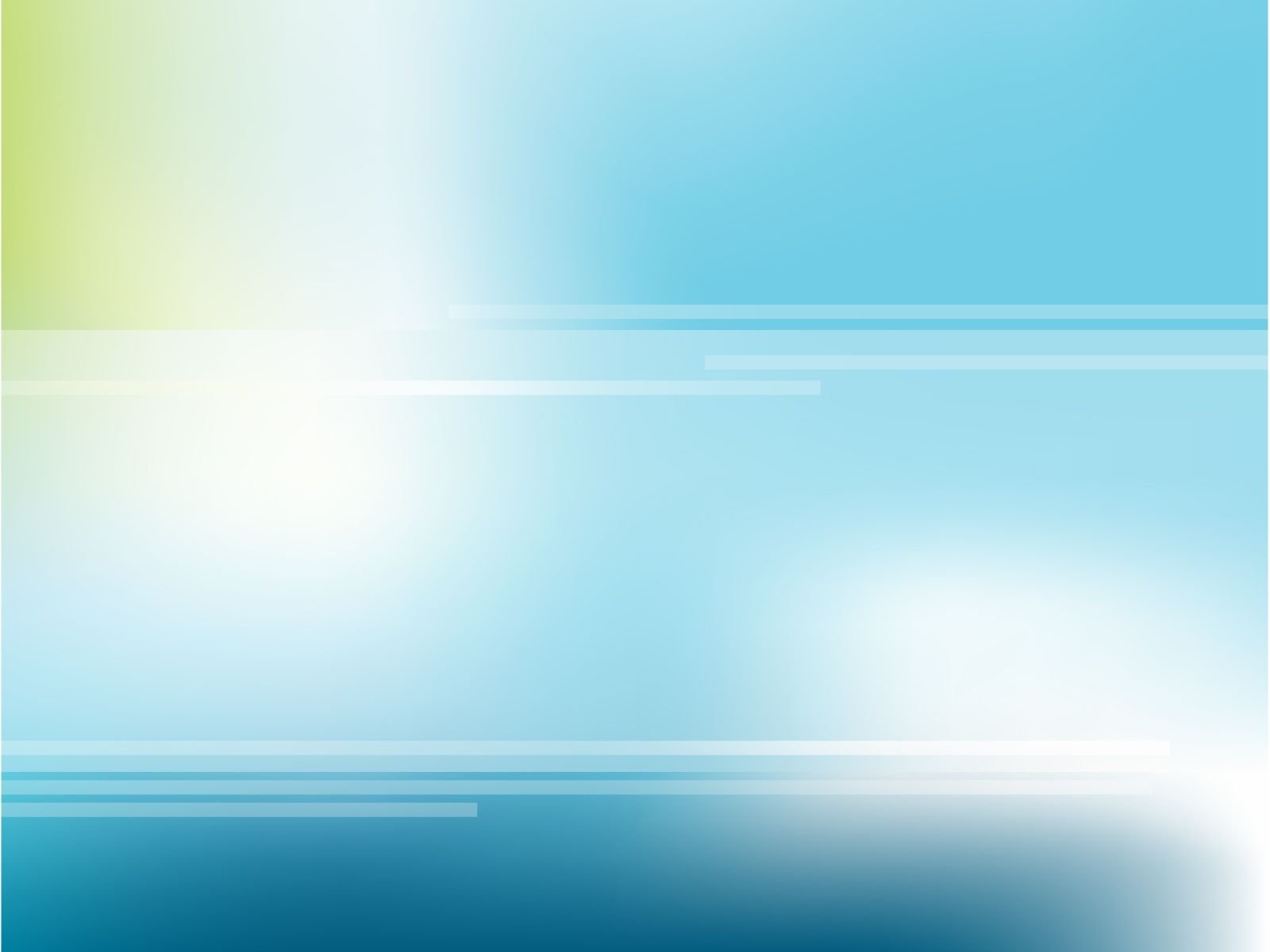 Визитная карточка

Дата рождения: 10 сентября 1972 г

Занимаемая должность: воспитатель

Стаж педагогической работы: 12 лет

Образование: средне-профессиональное

Место учебы: Ульяновский социально-педагогический колледж №1, г. Ульяновск

Место работы: МКОУ Абрамовская СШ  детский сад «Солнышко»
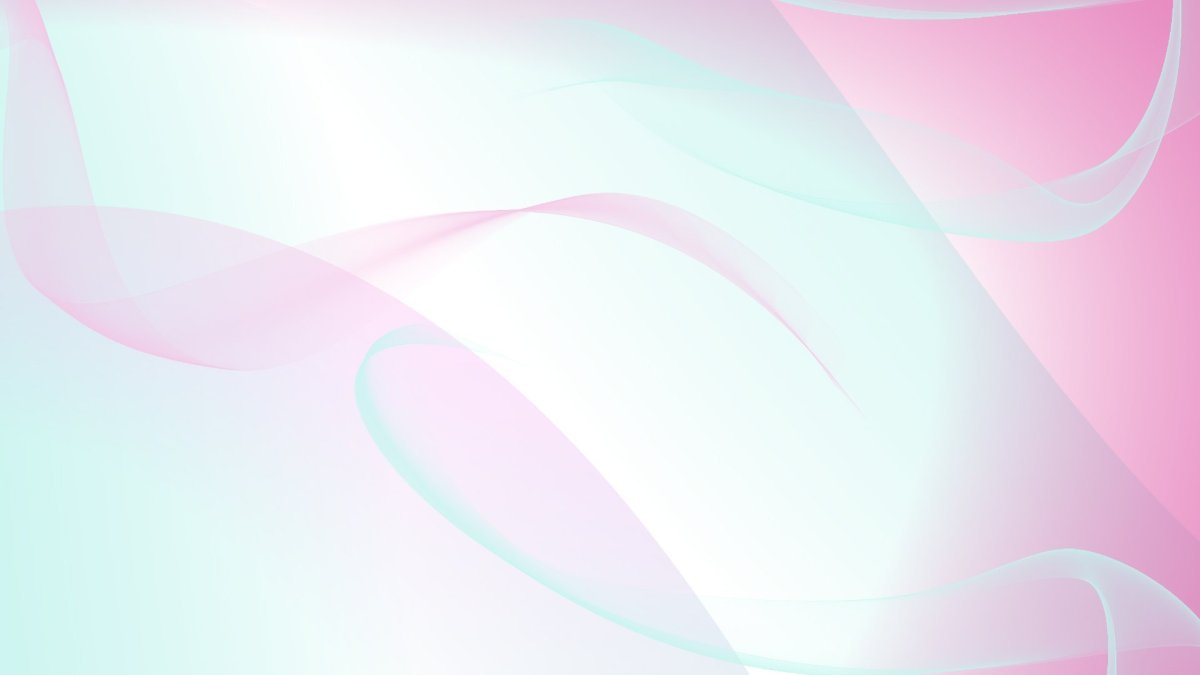 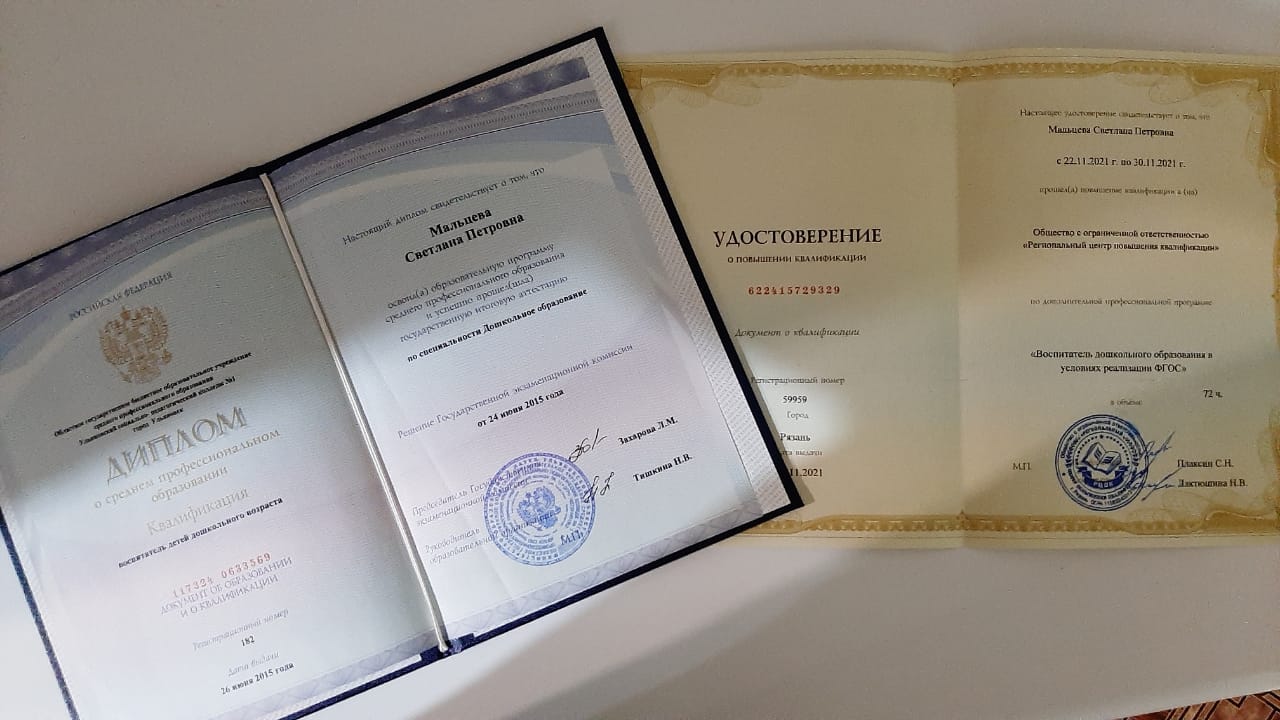 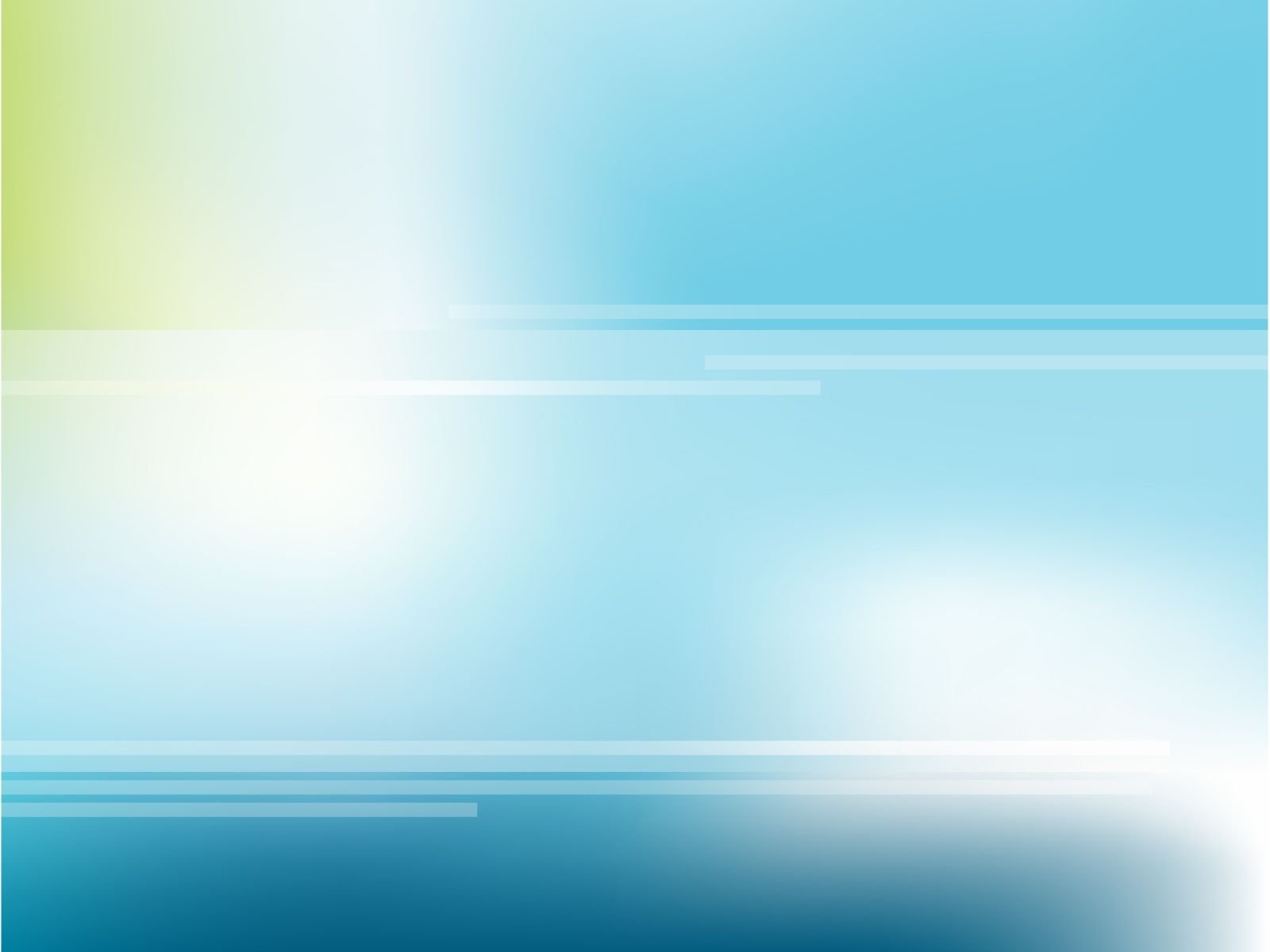 Мои достижения
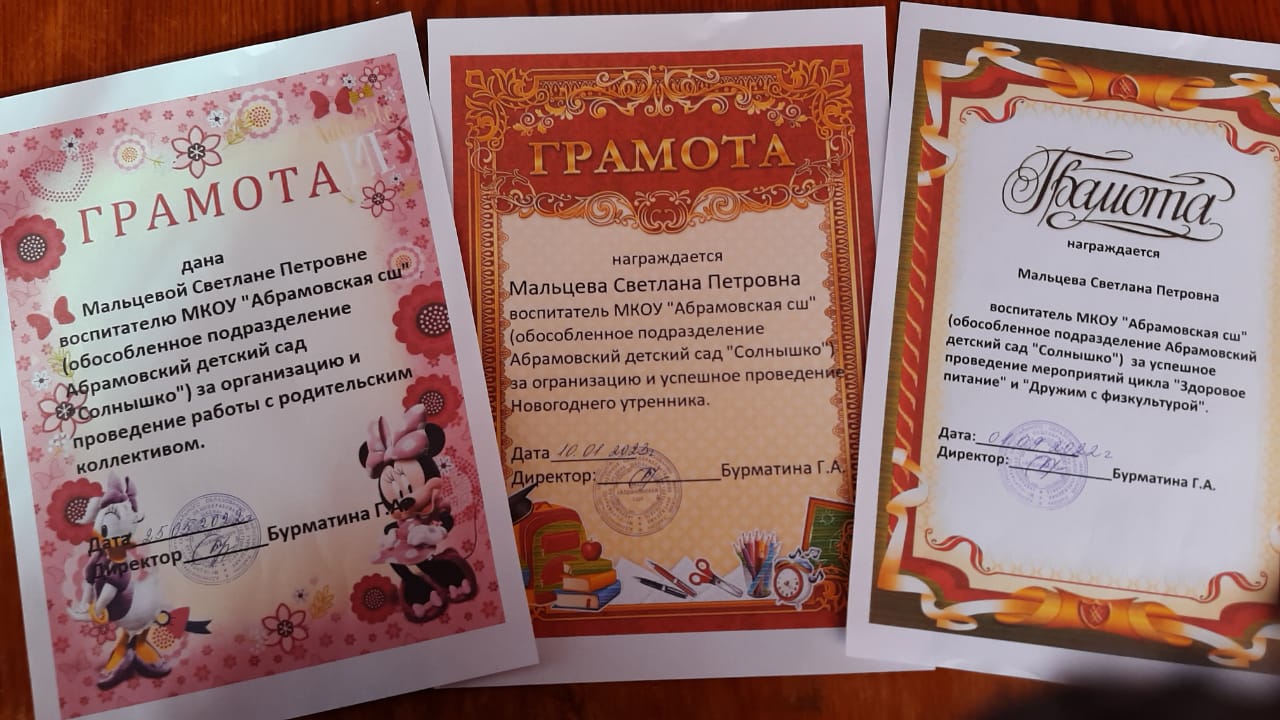 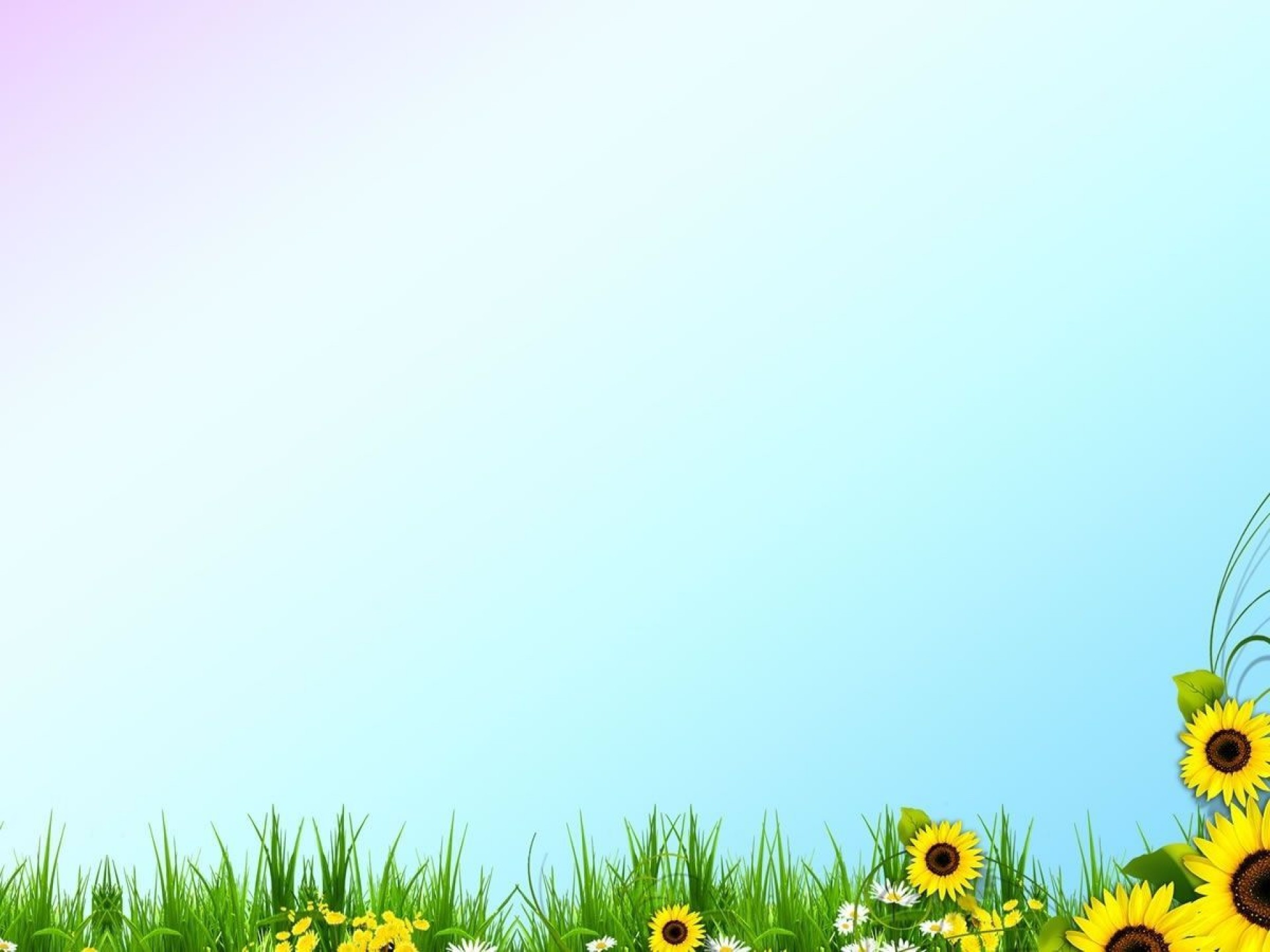 Мои воспитанники – моя гордость!
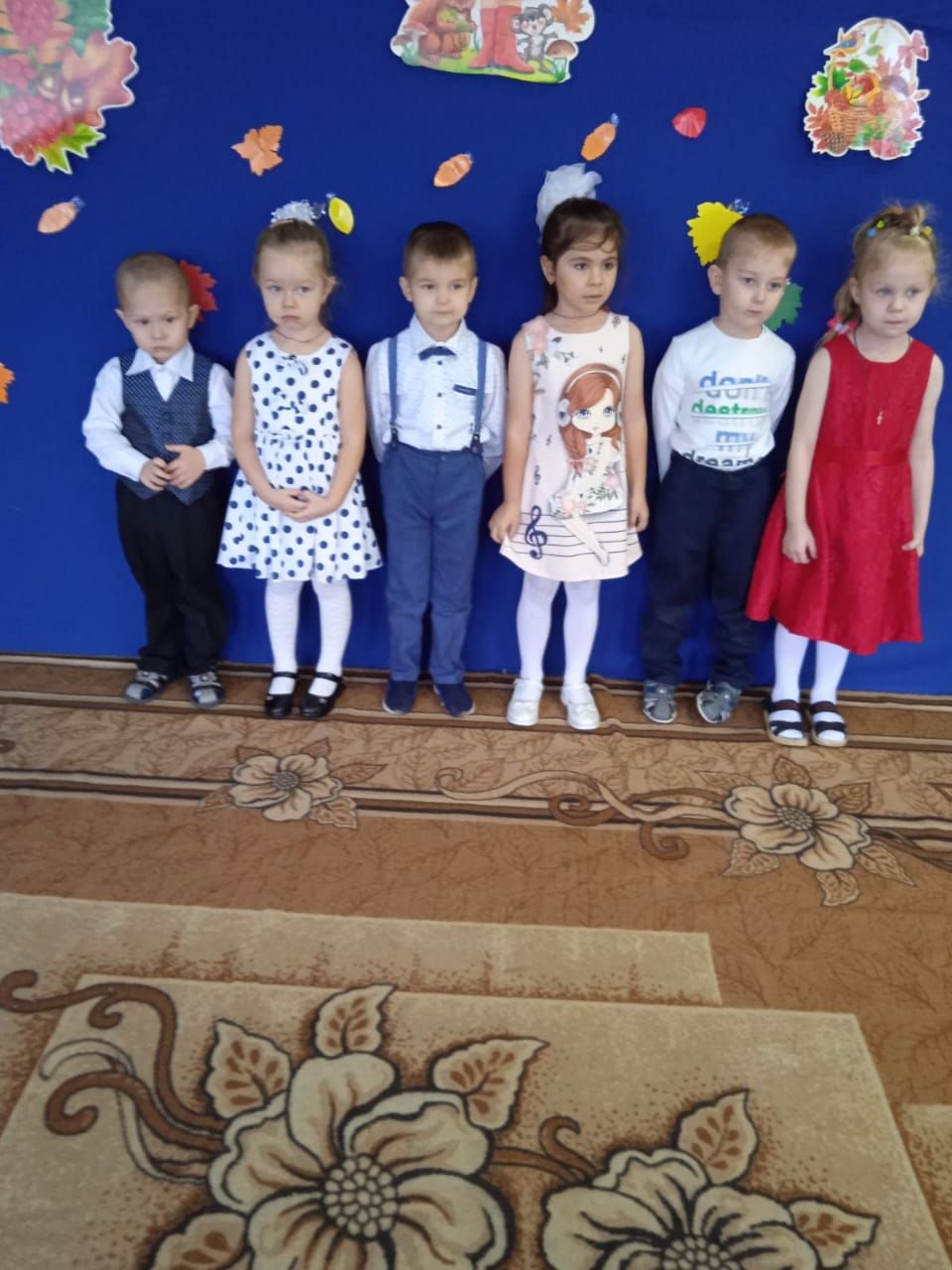 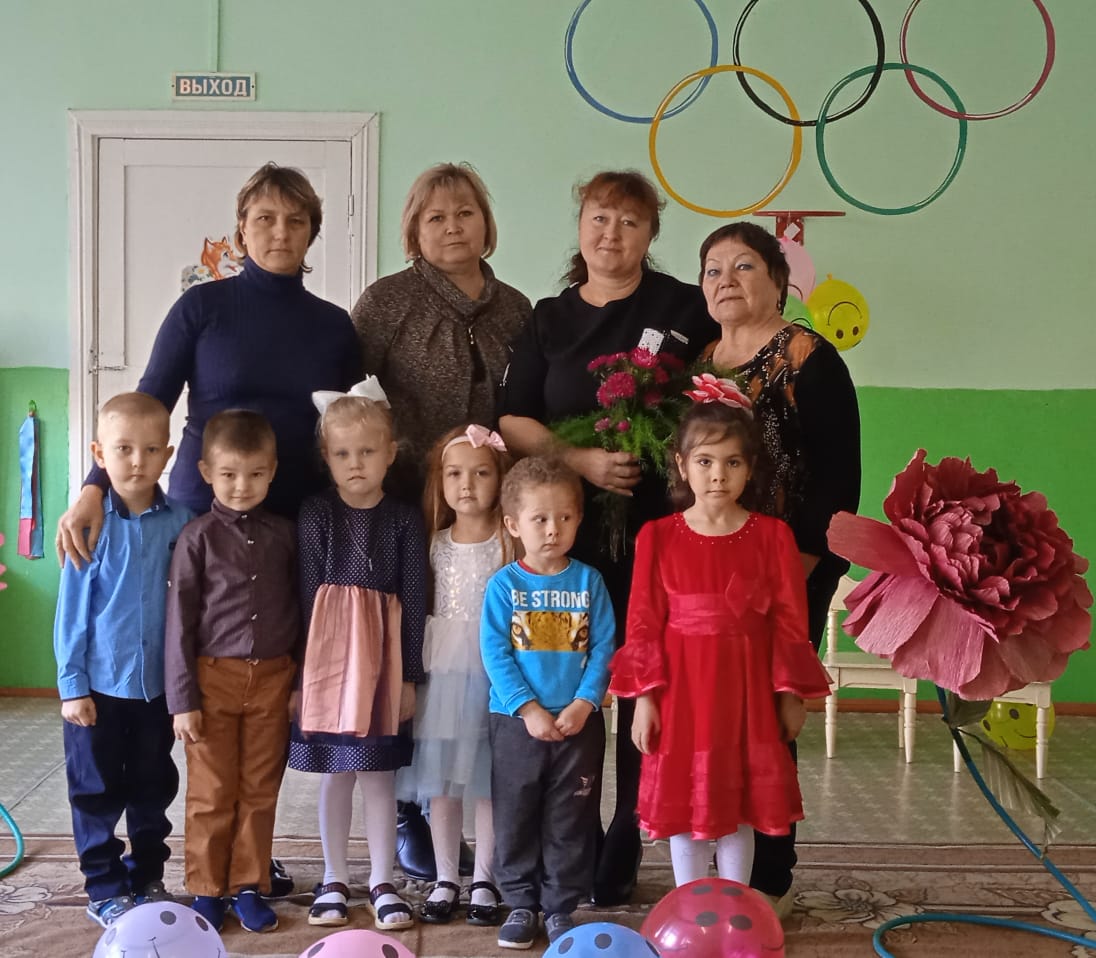 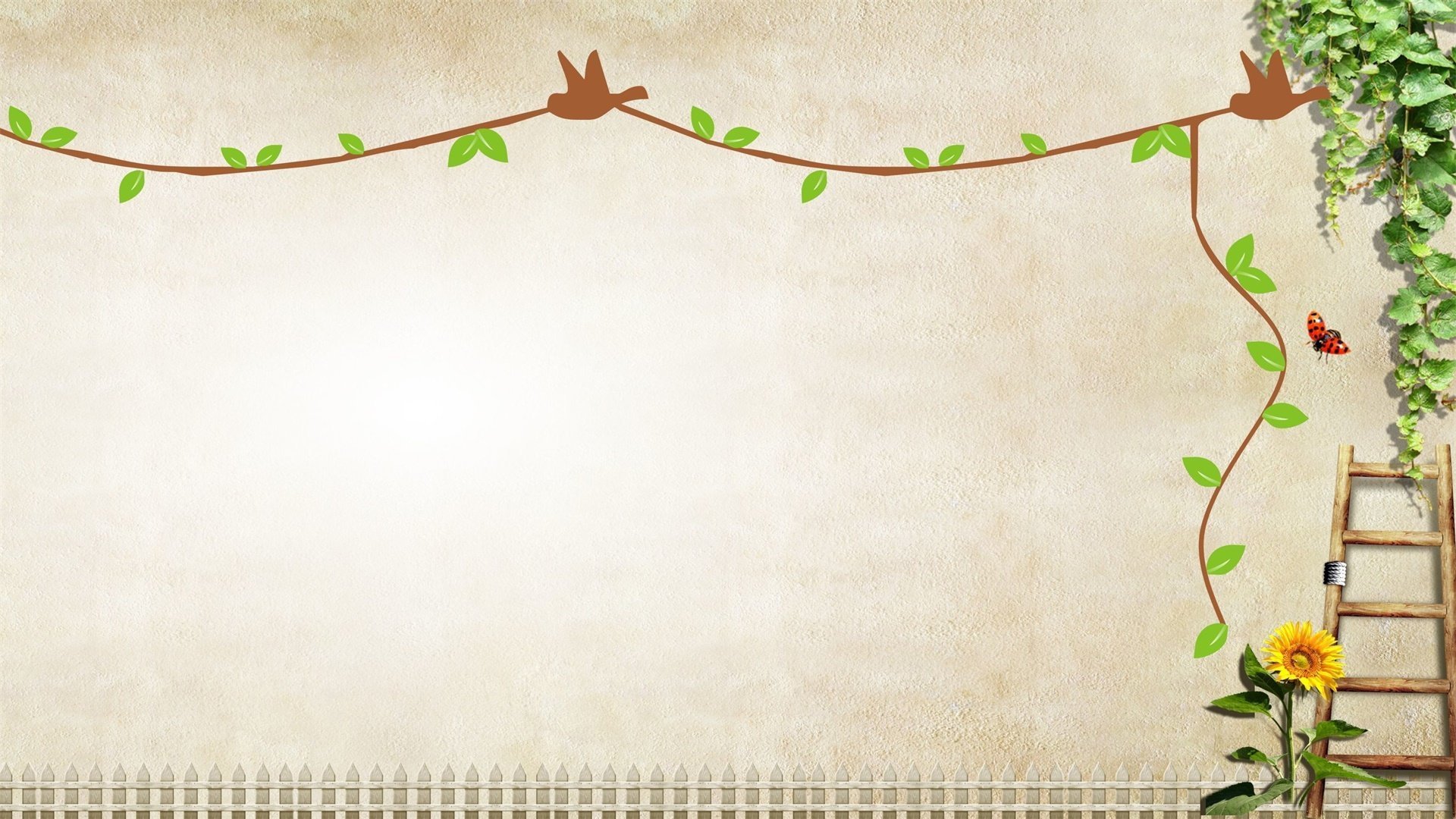 Достижения детей
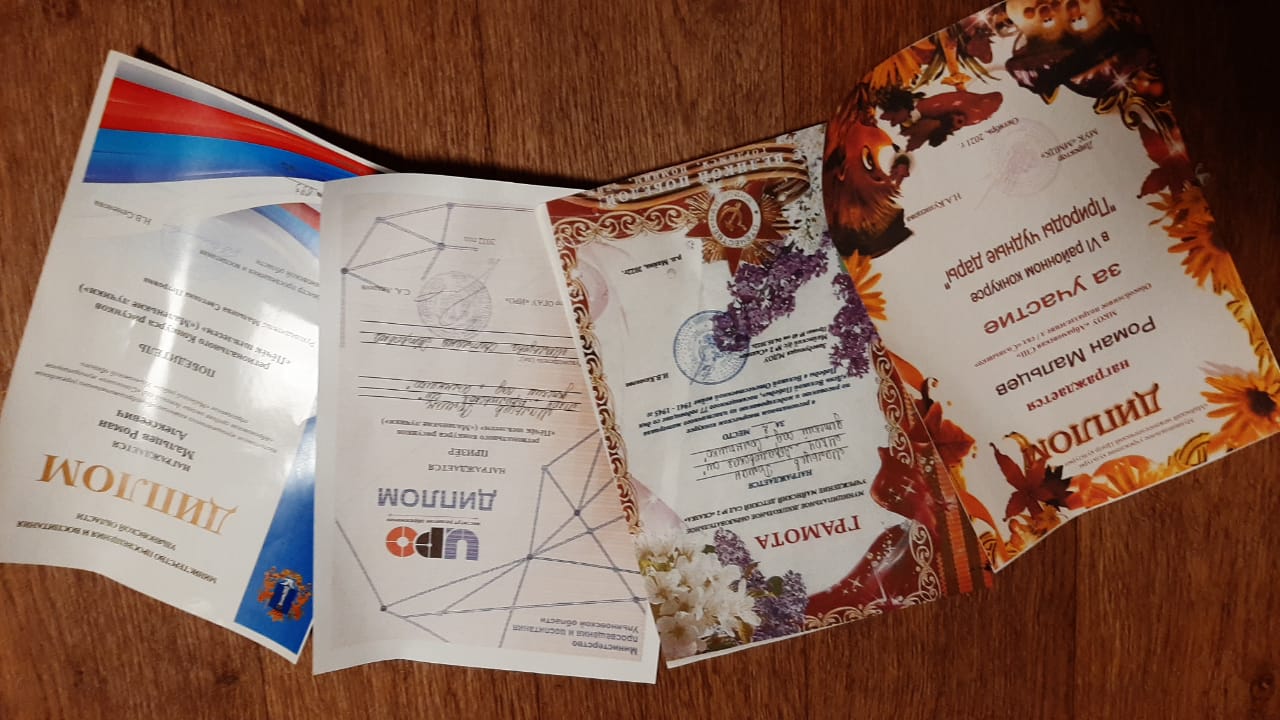 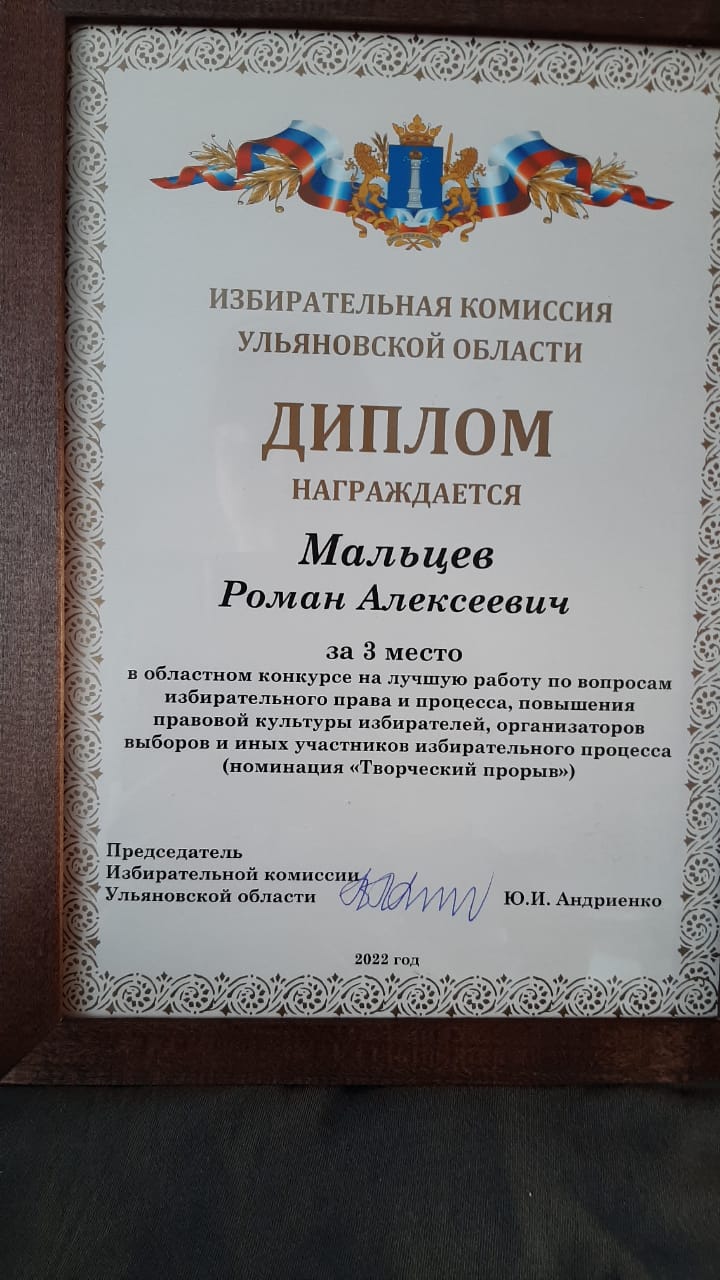 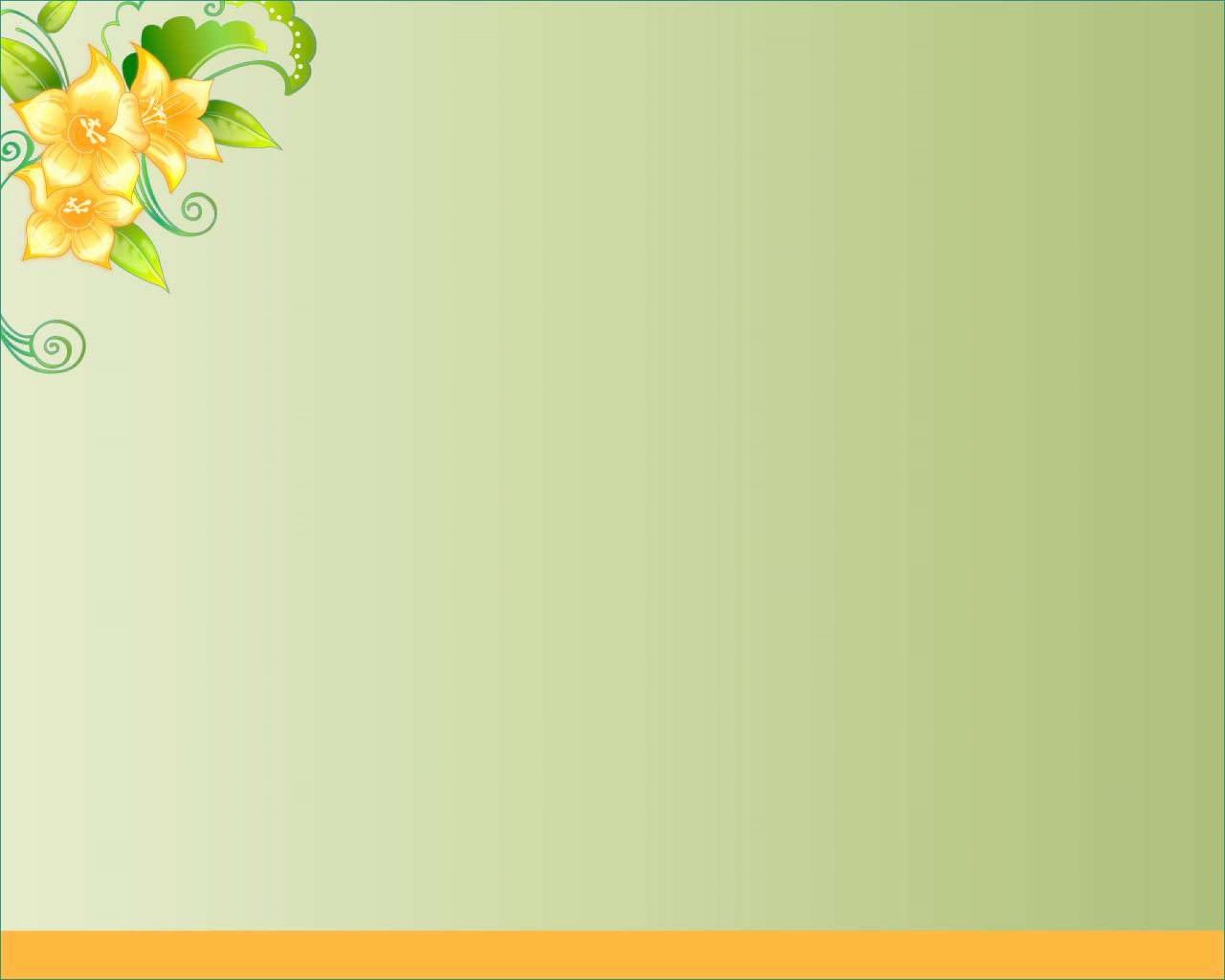 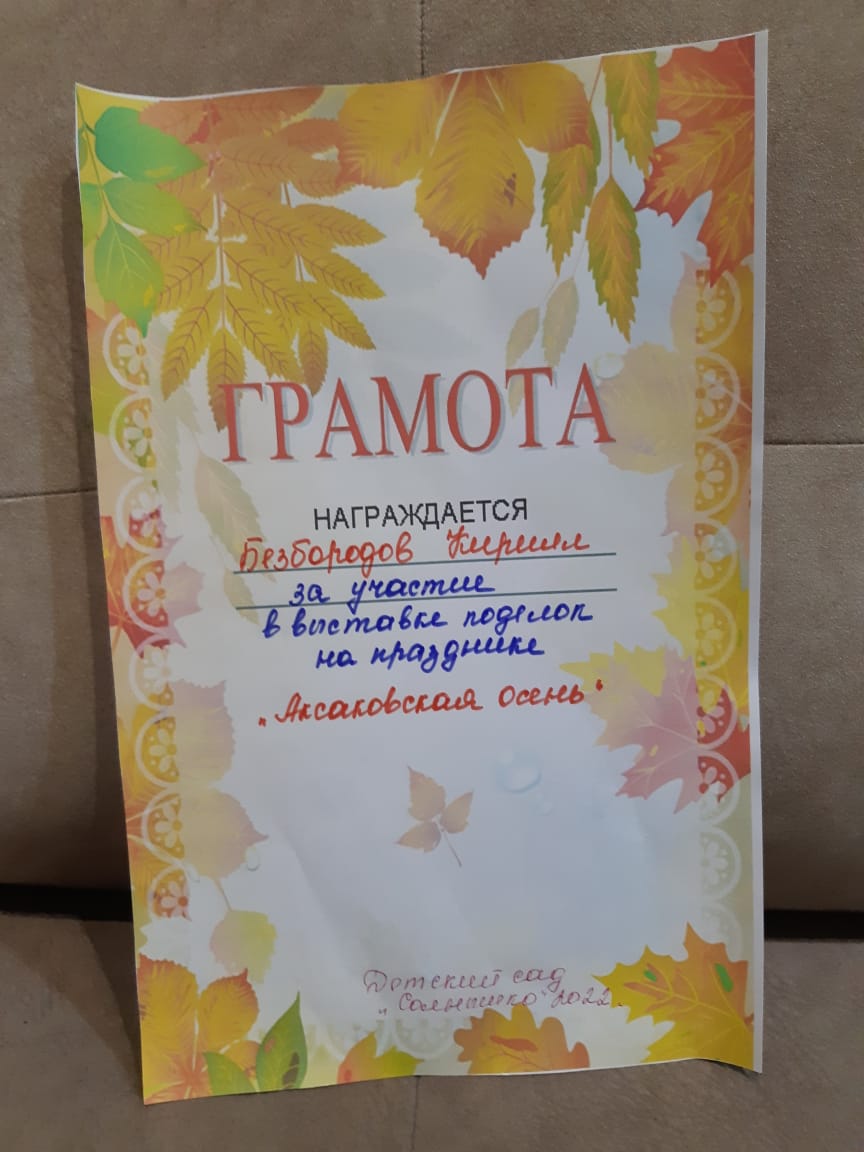 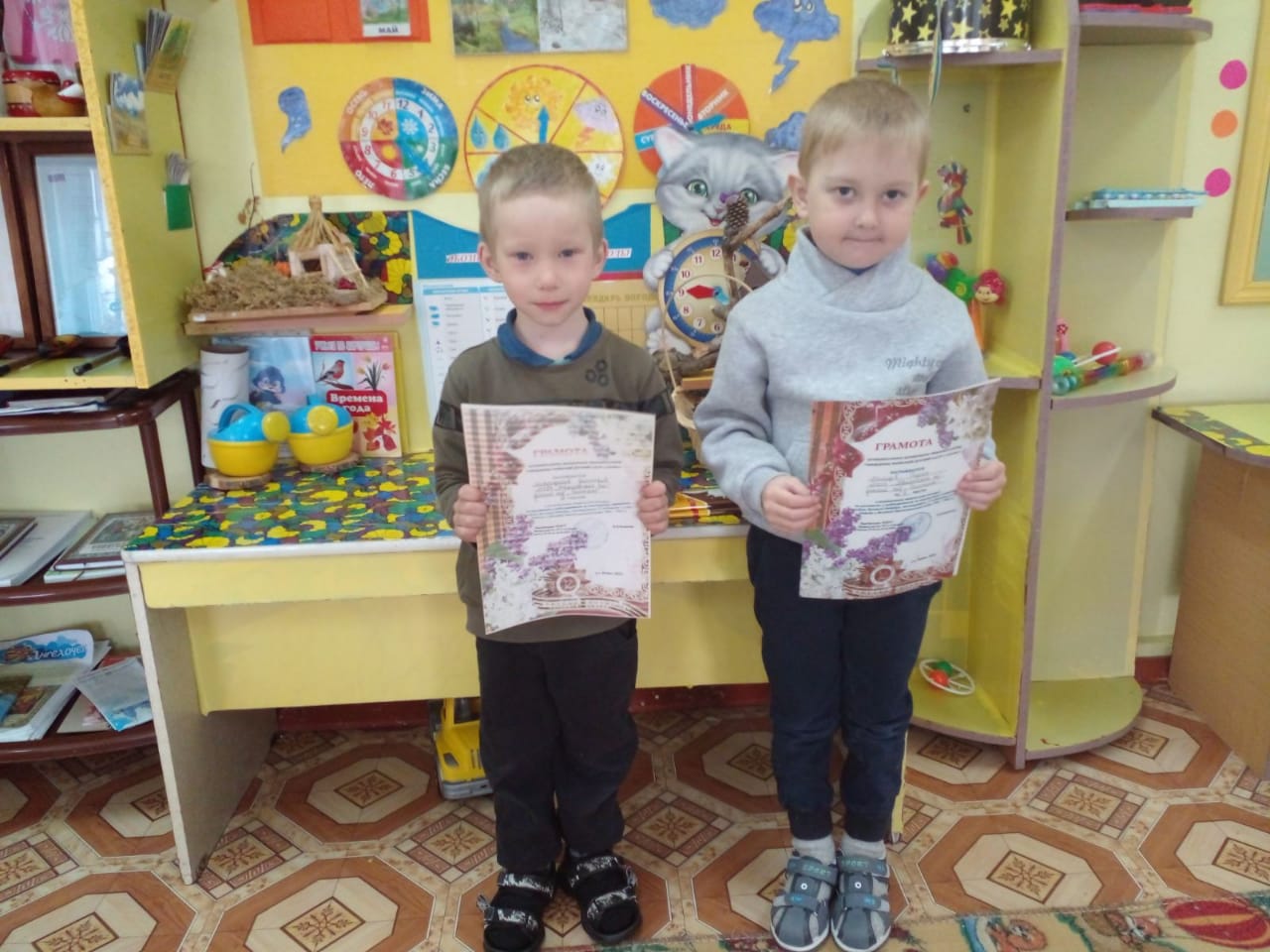 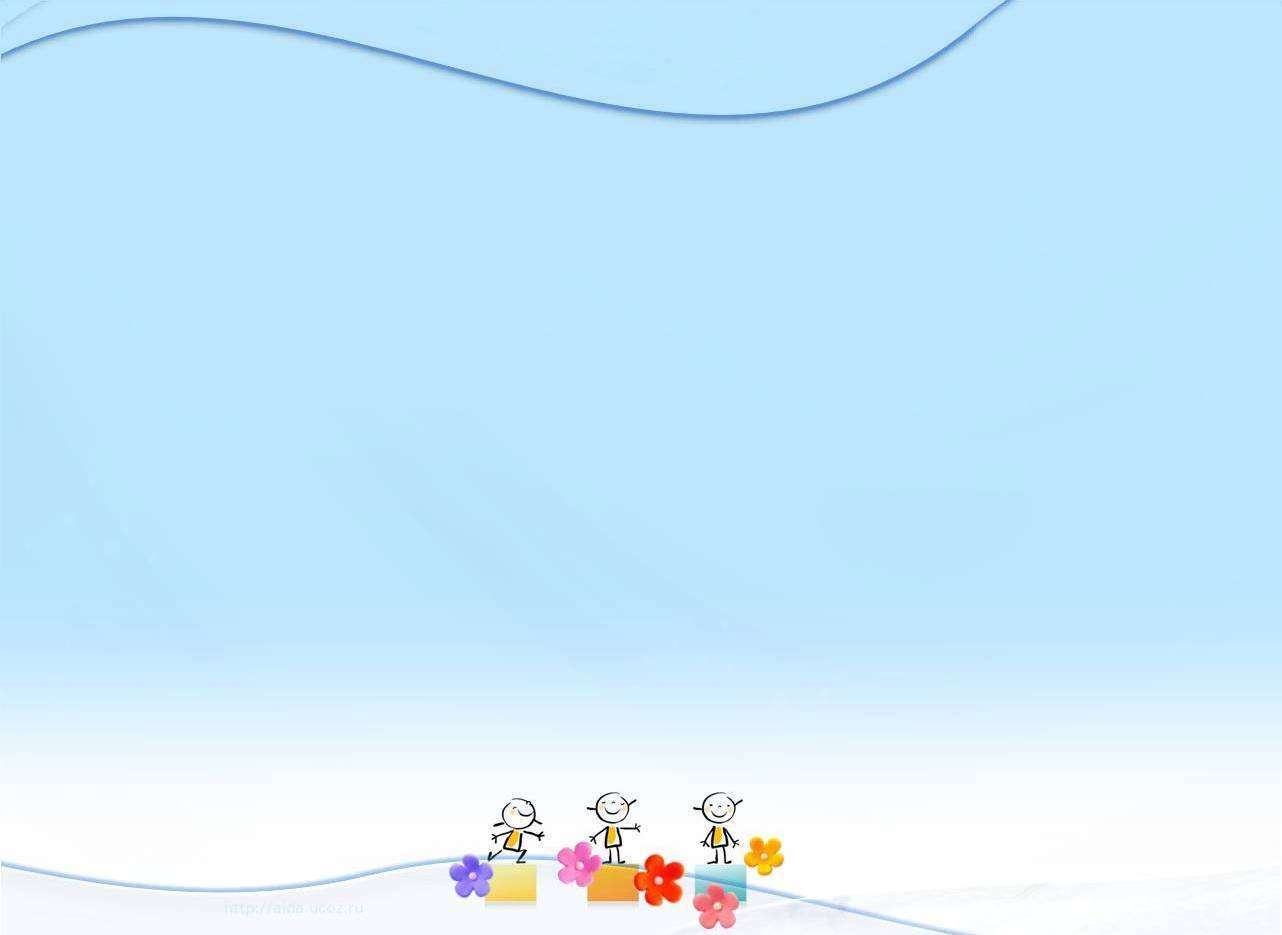 Как заглянешь в наш детский сад-
Всюду видишь вернисаж.
Работы выставляли мы
На публику не раз!
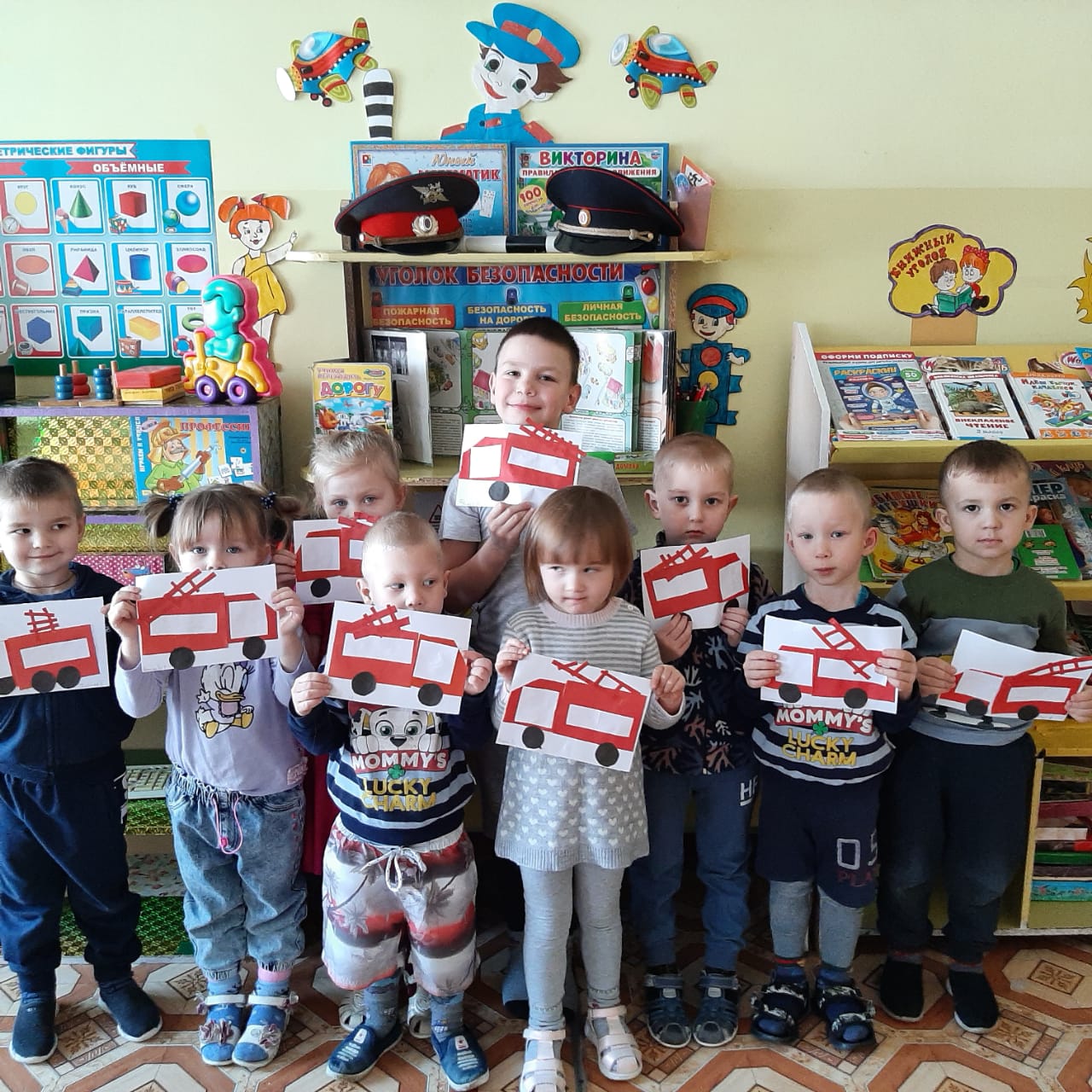 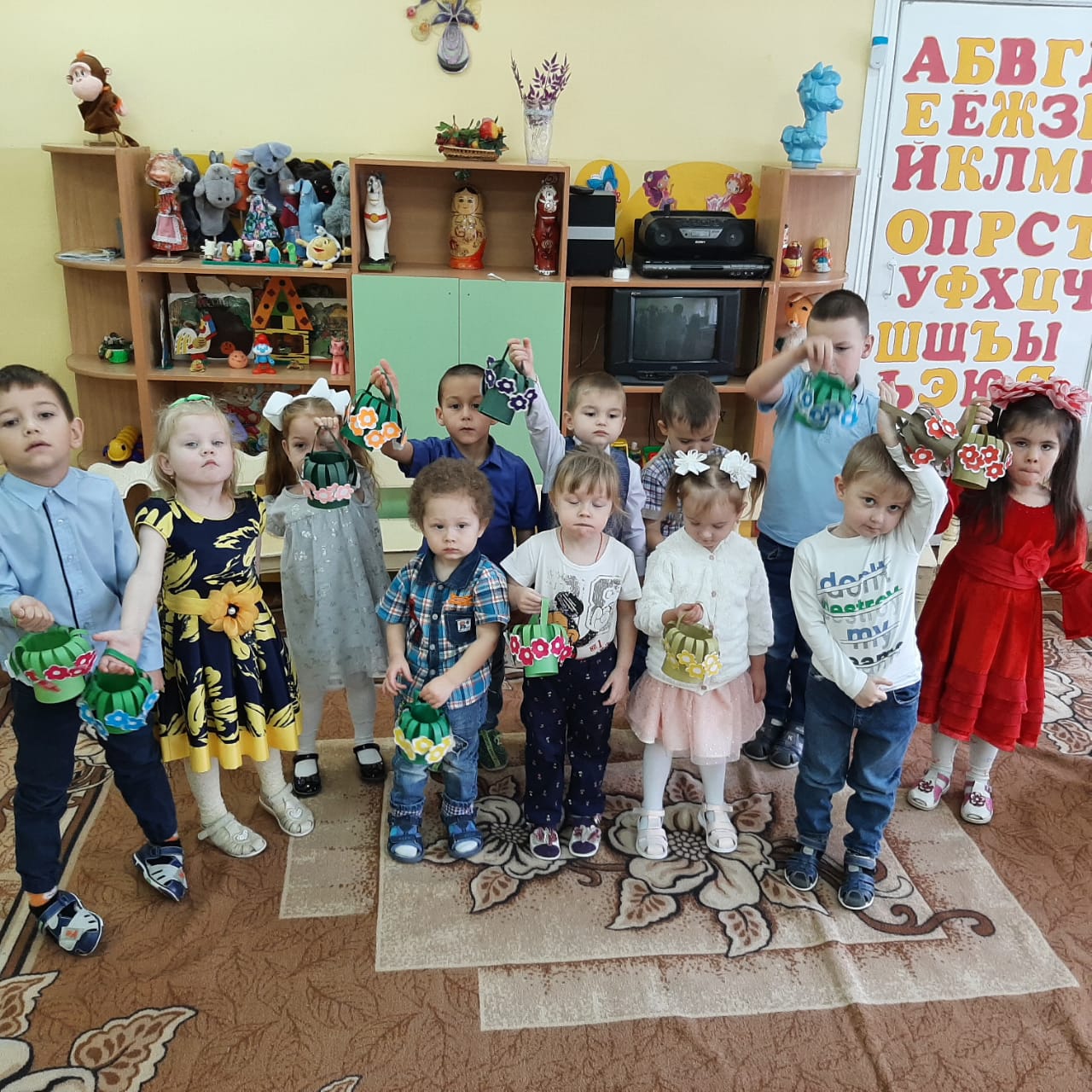 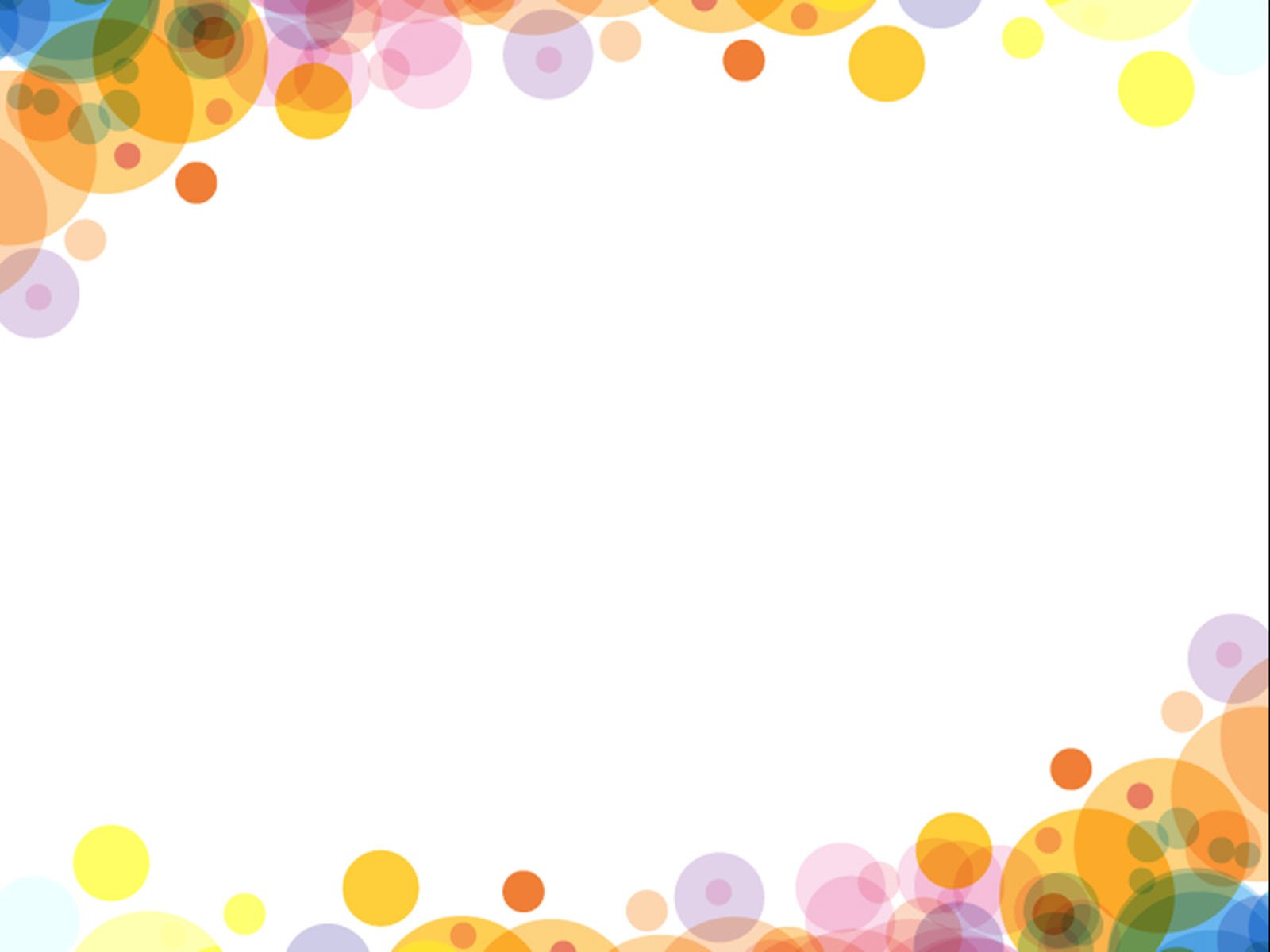 Наши праздники
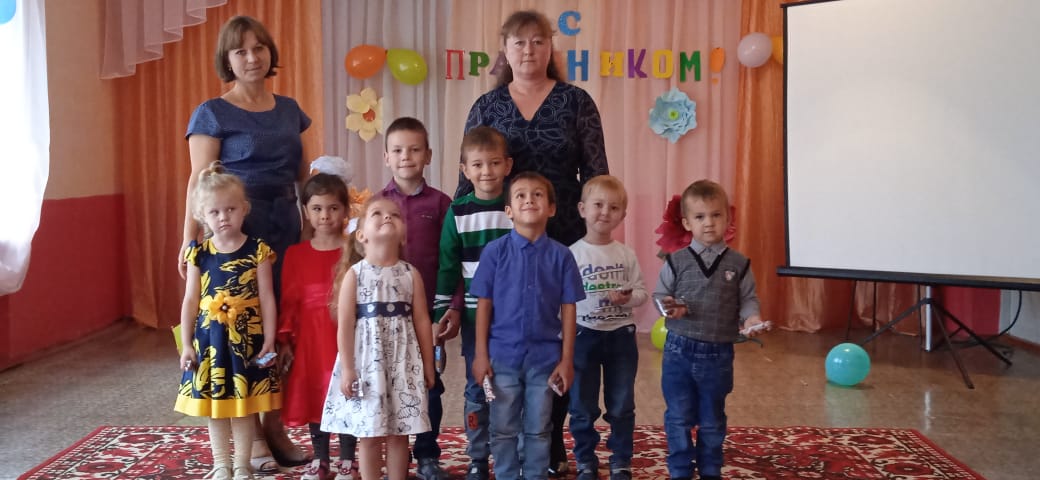 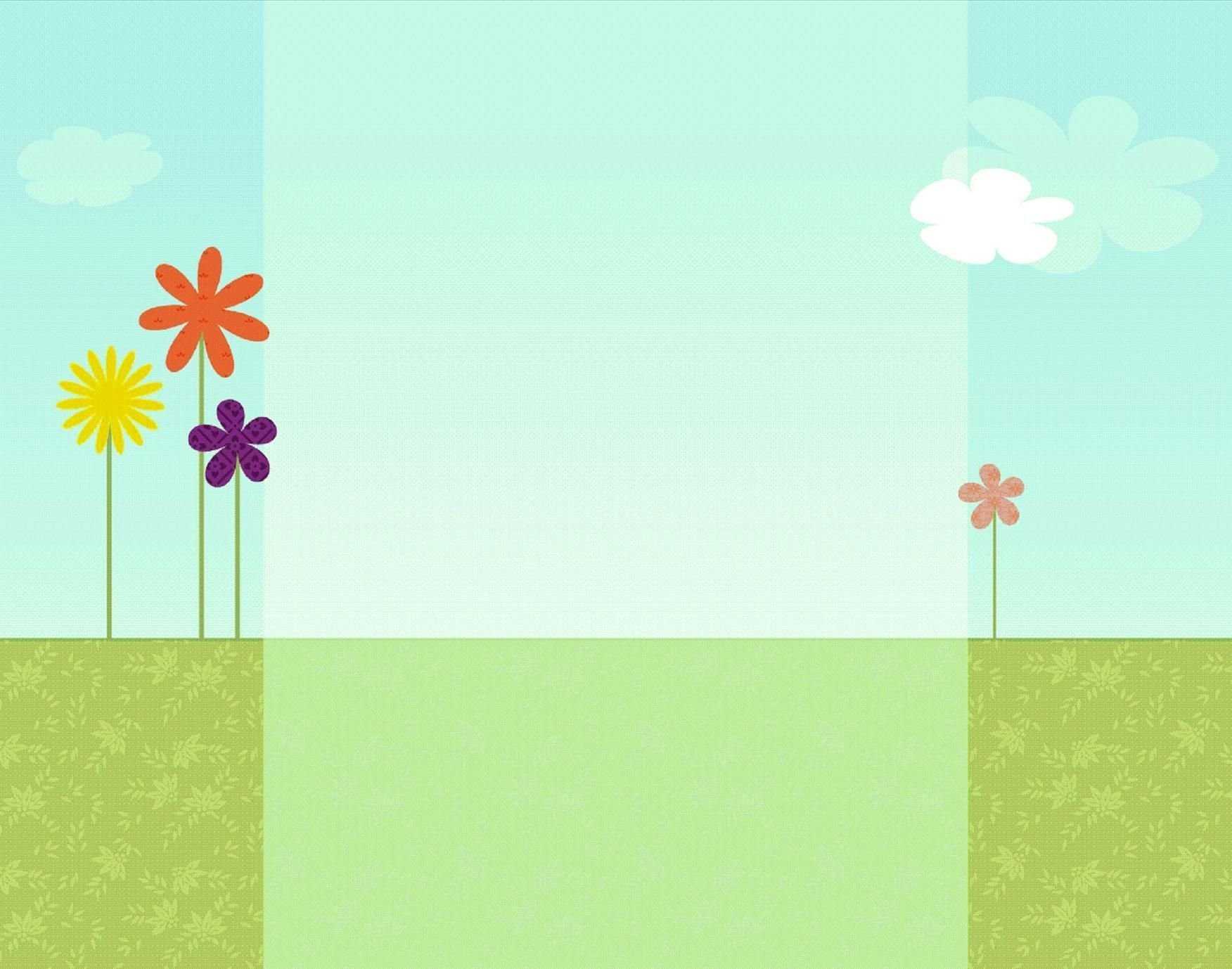 Праздник « 8 марта »
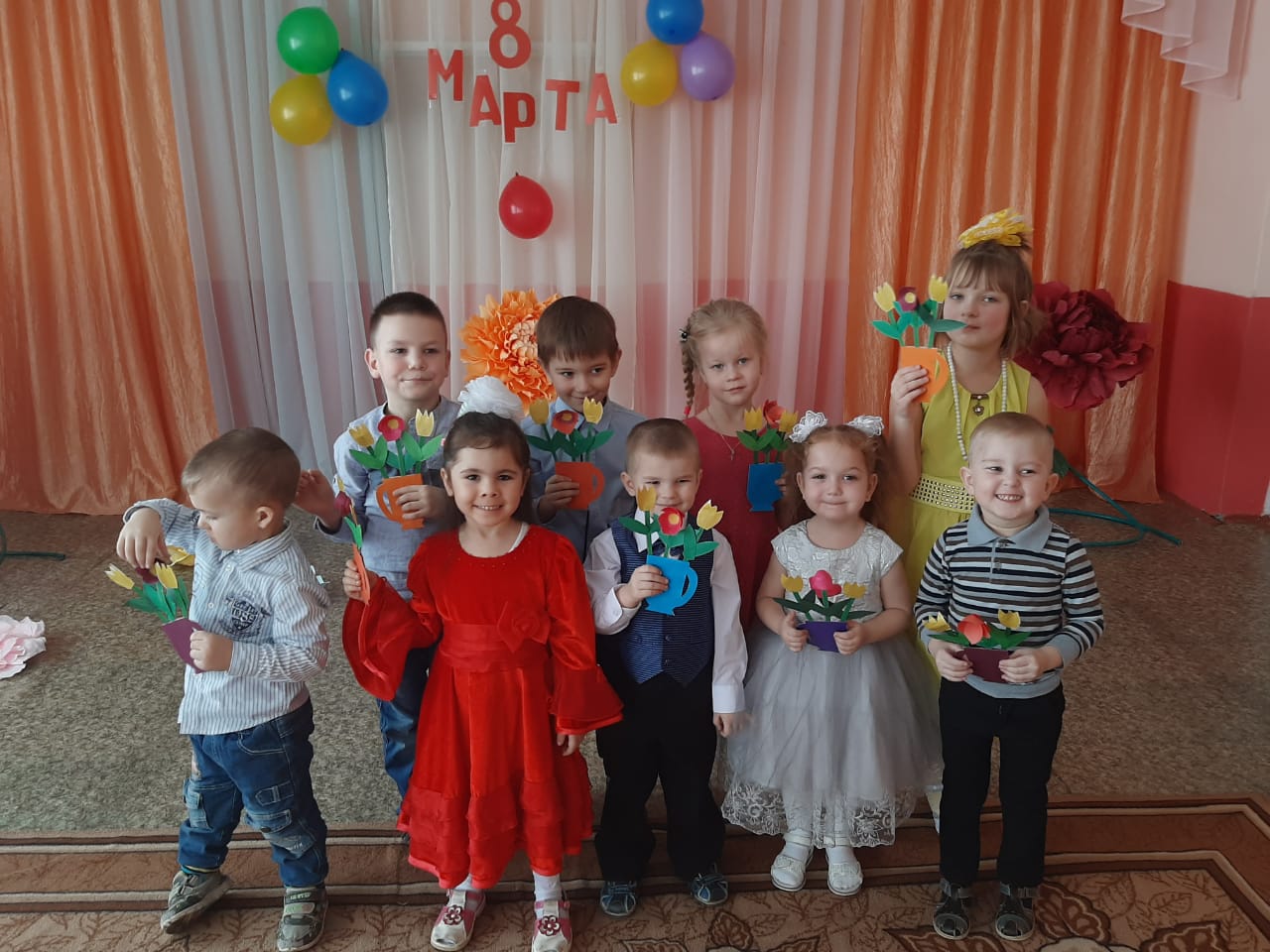 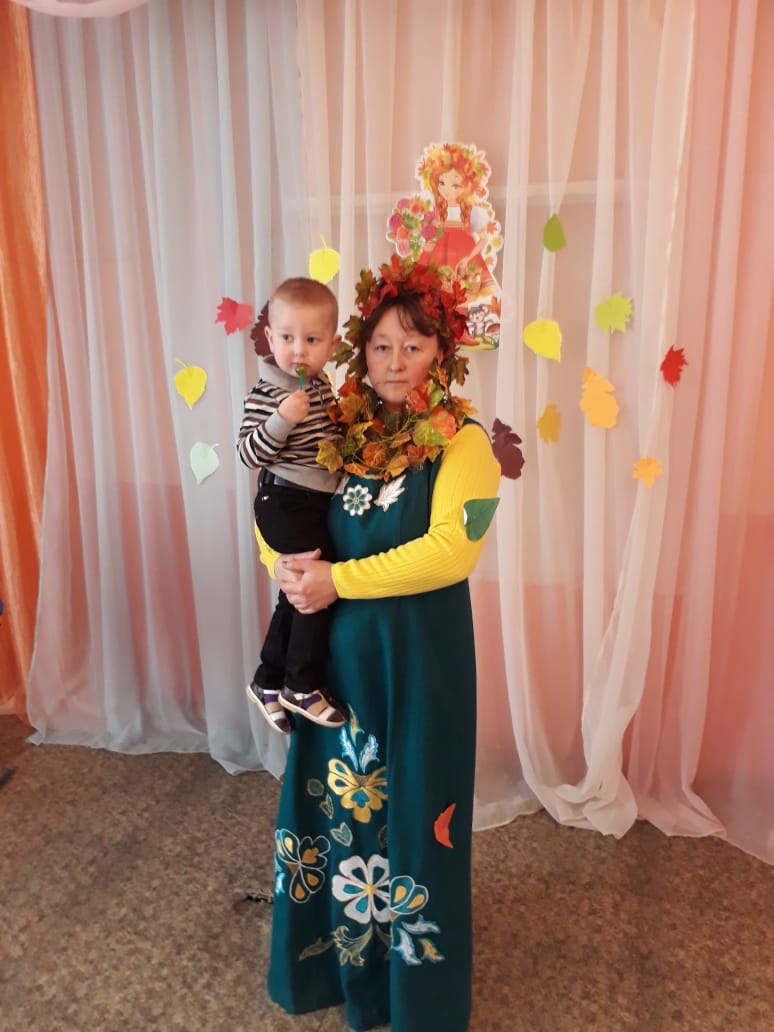 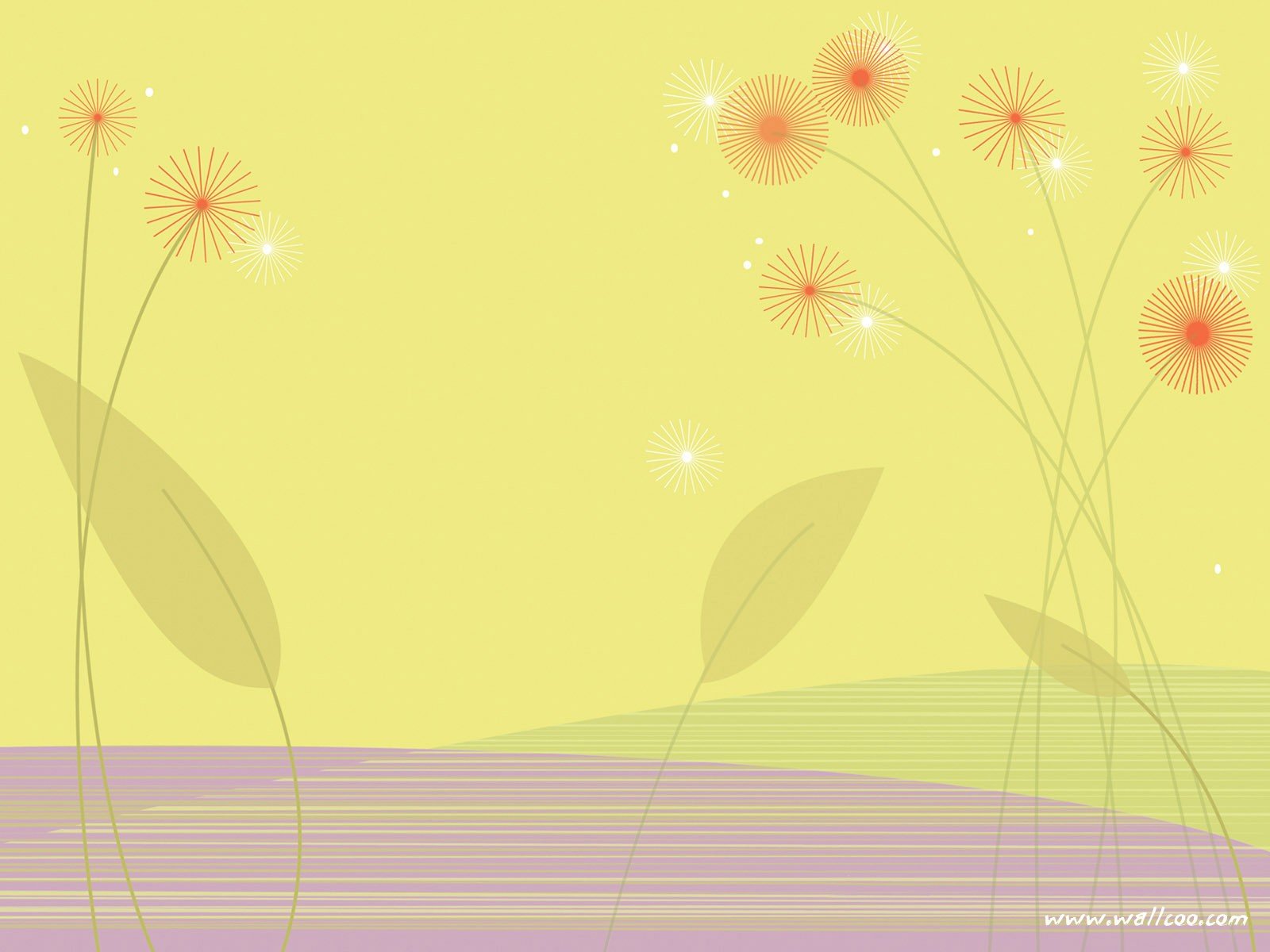 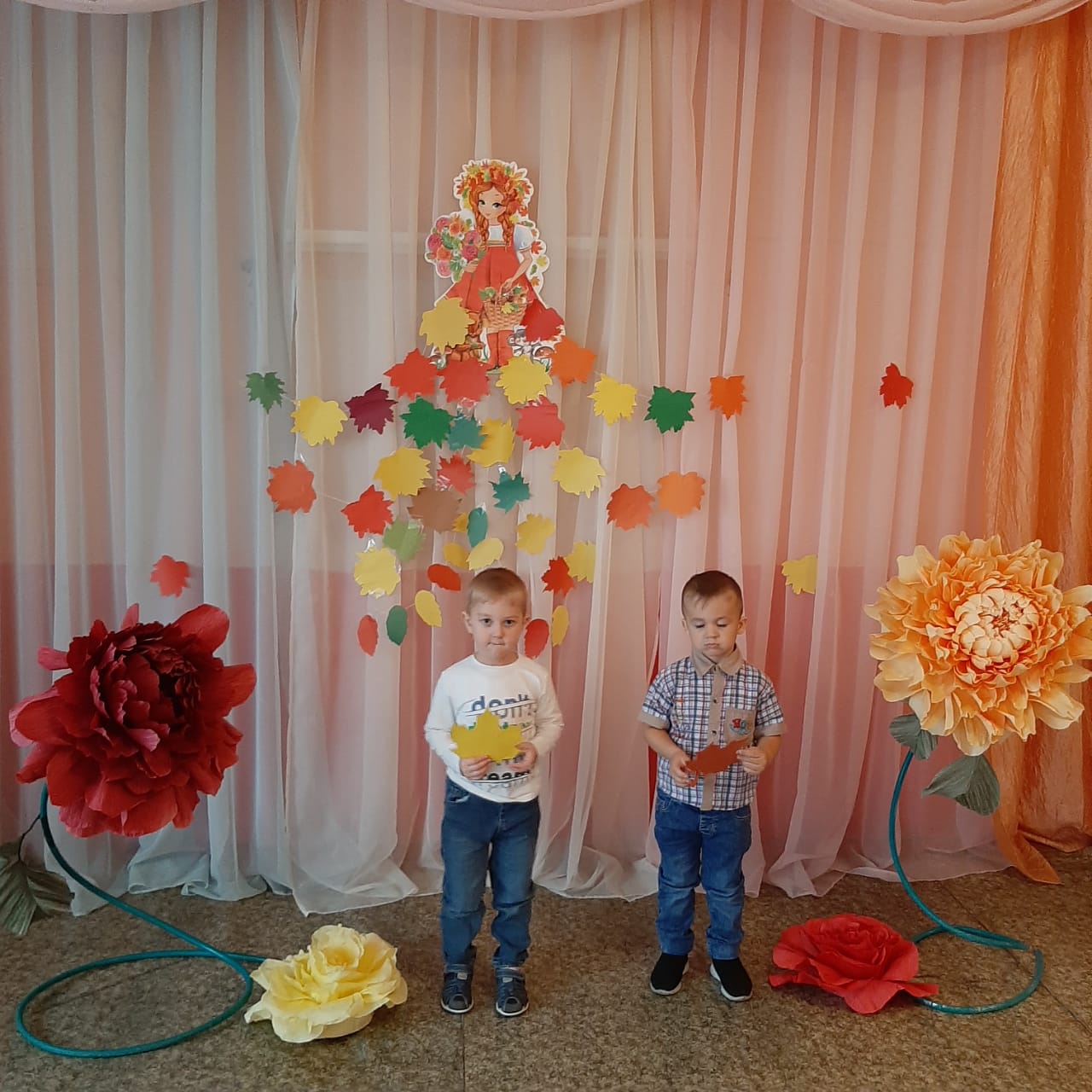 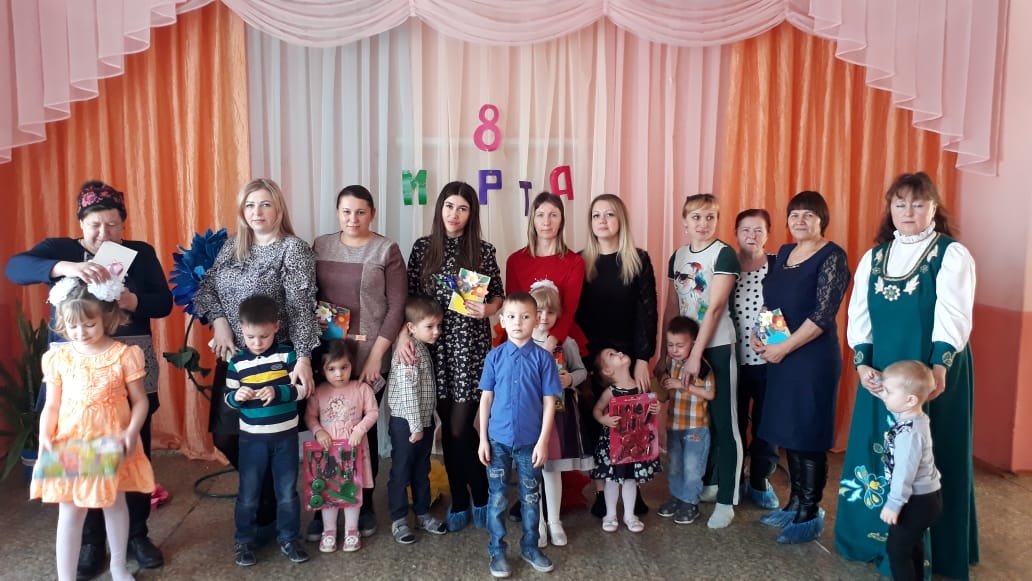 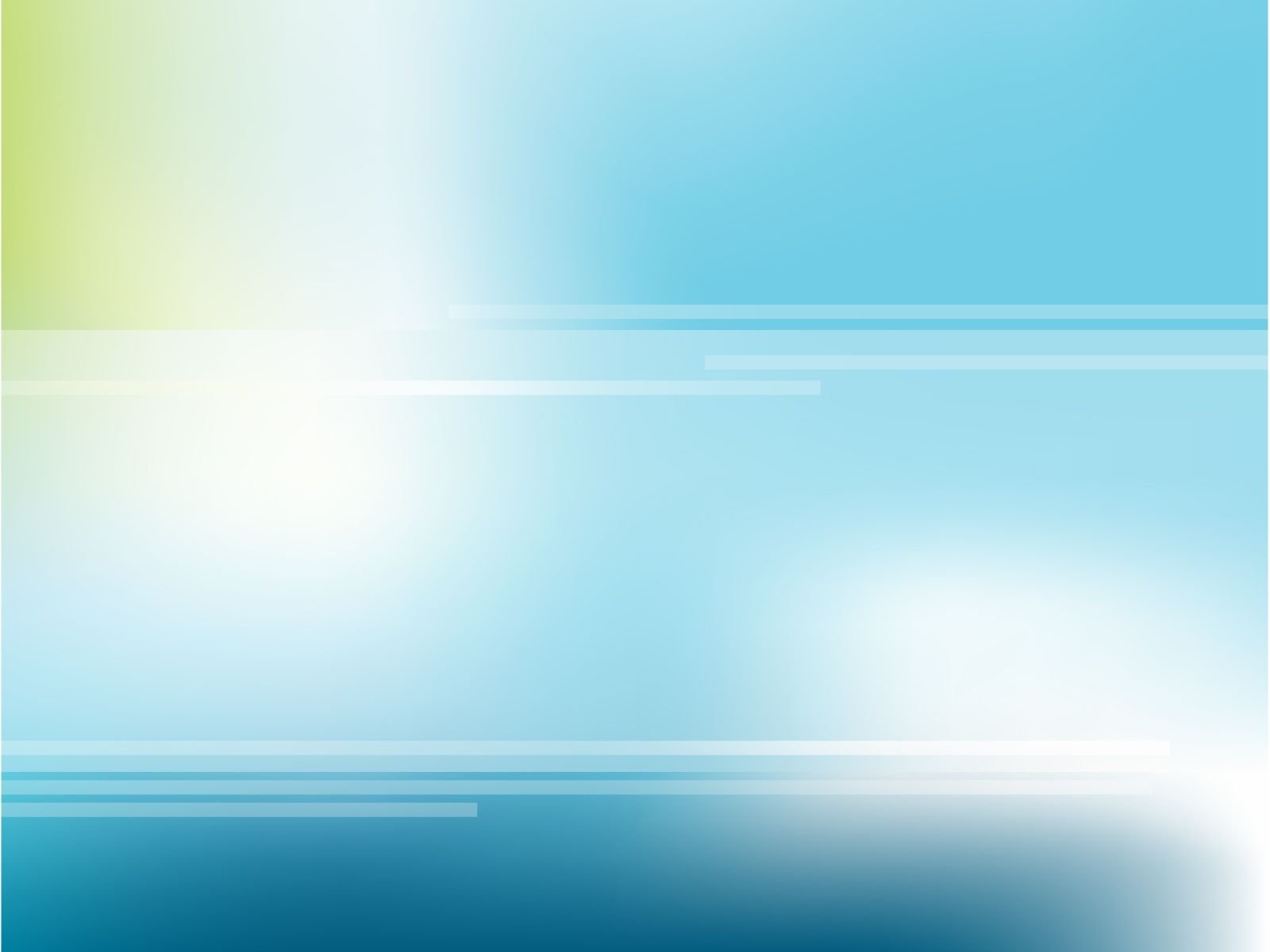 развлечения
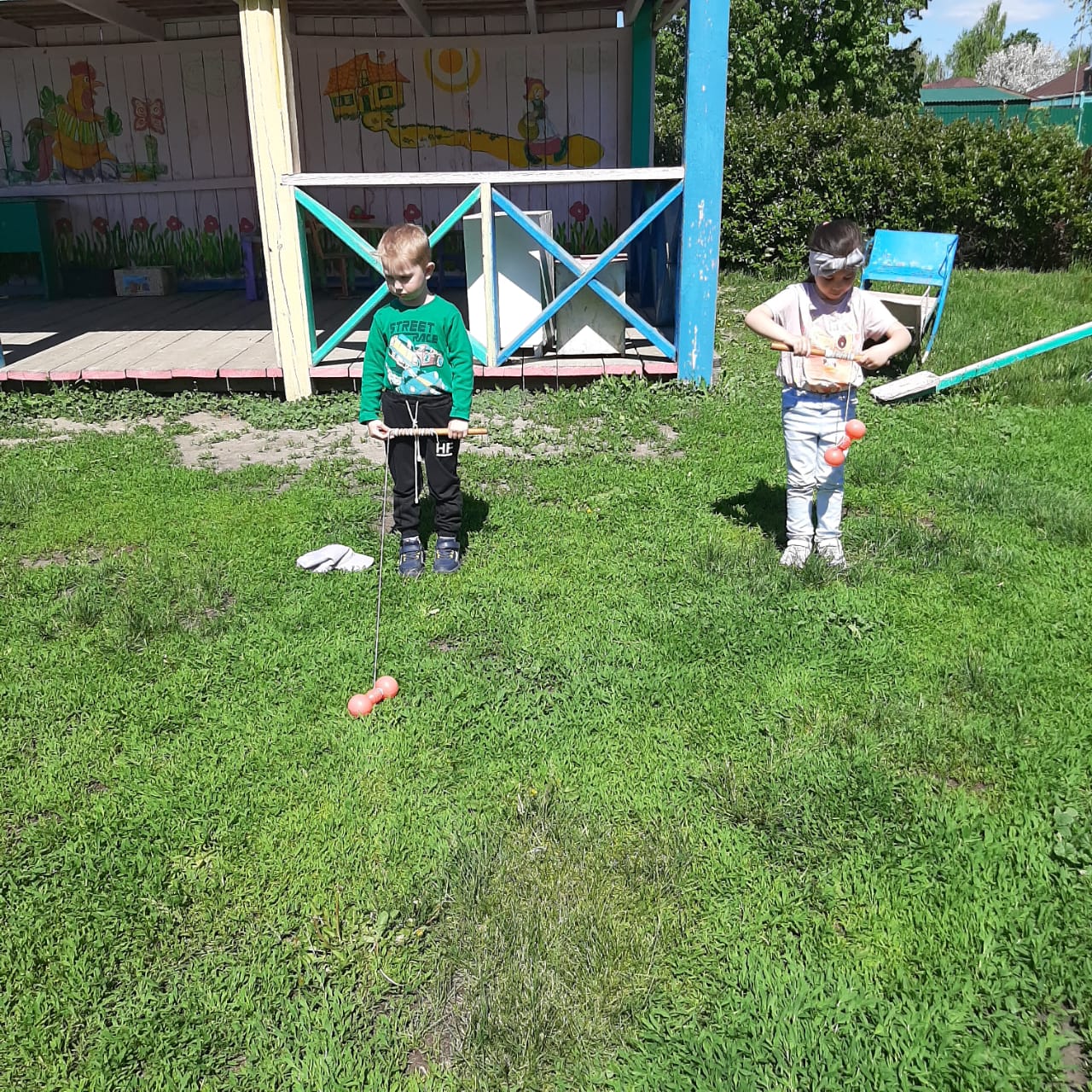 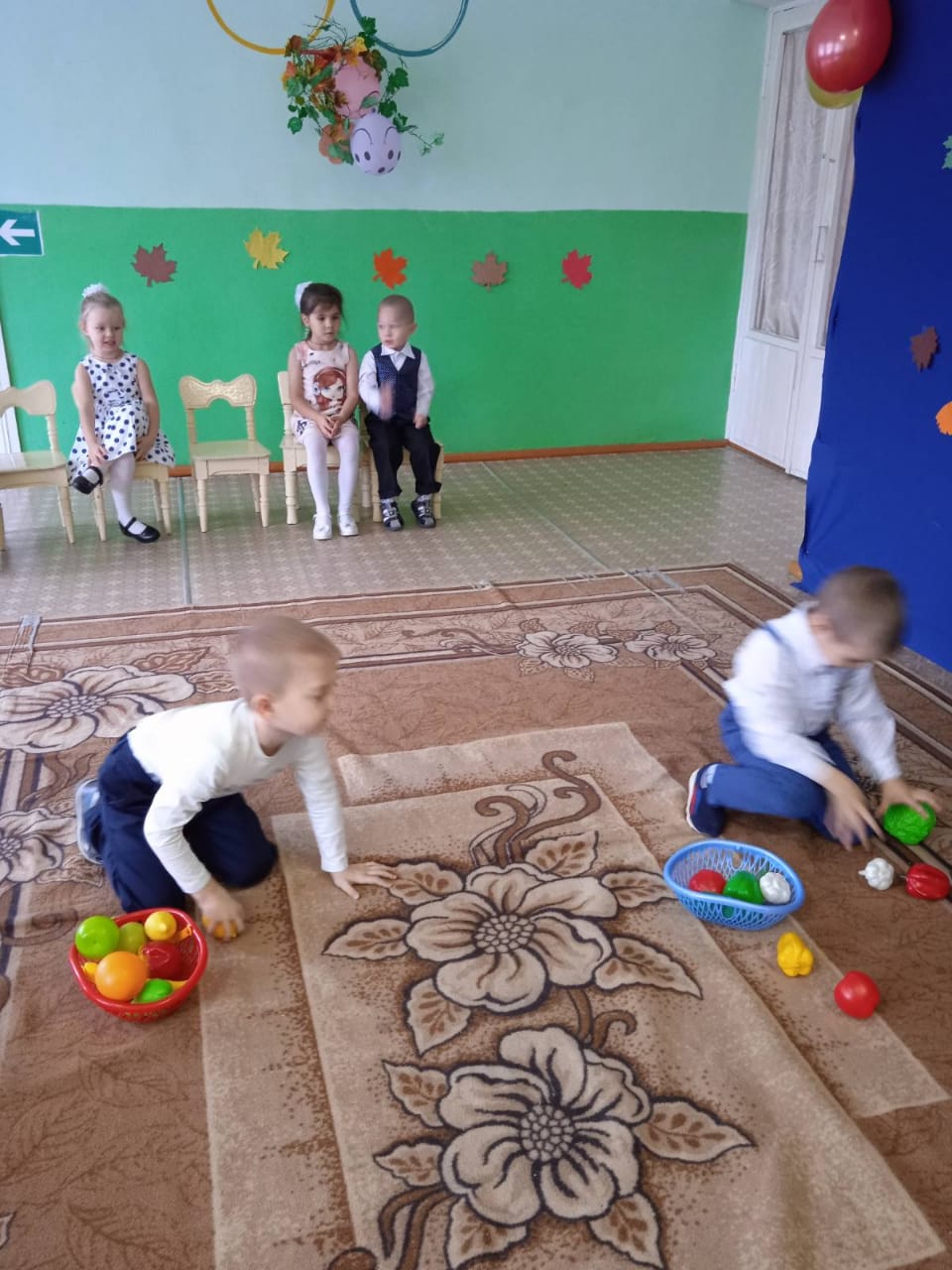 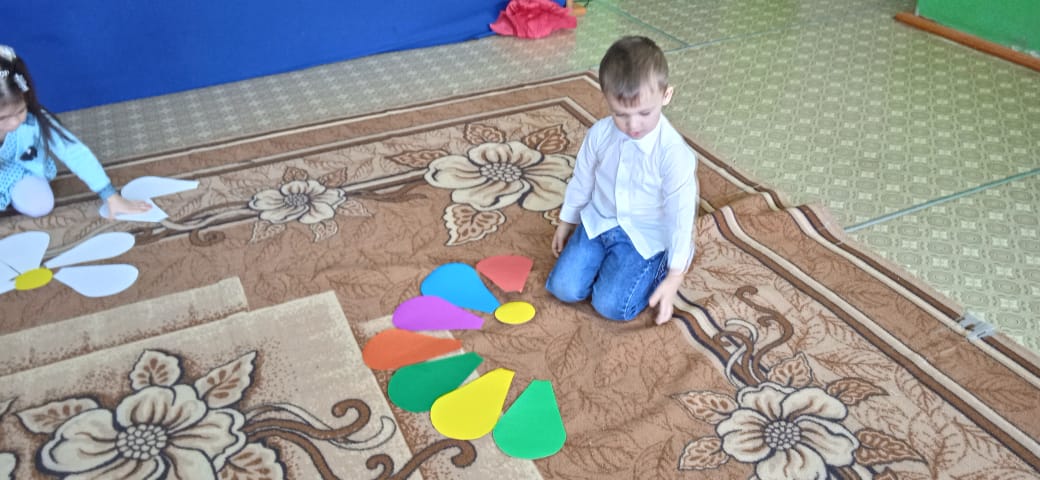 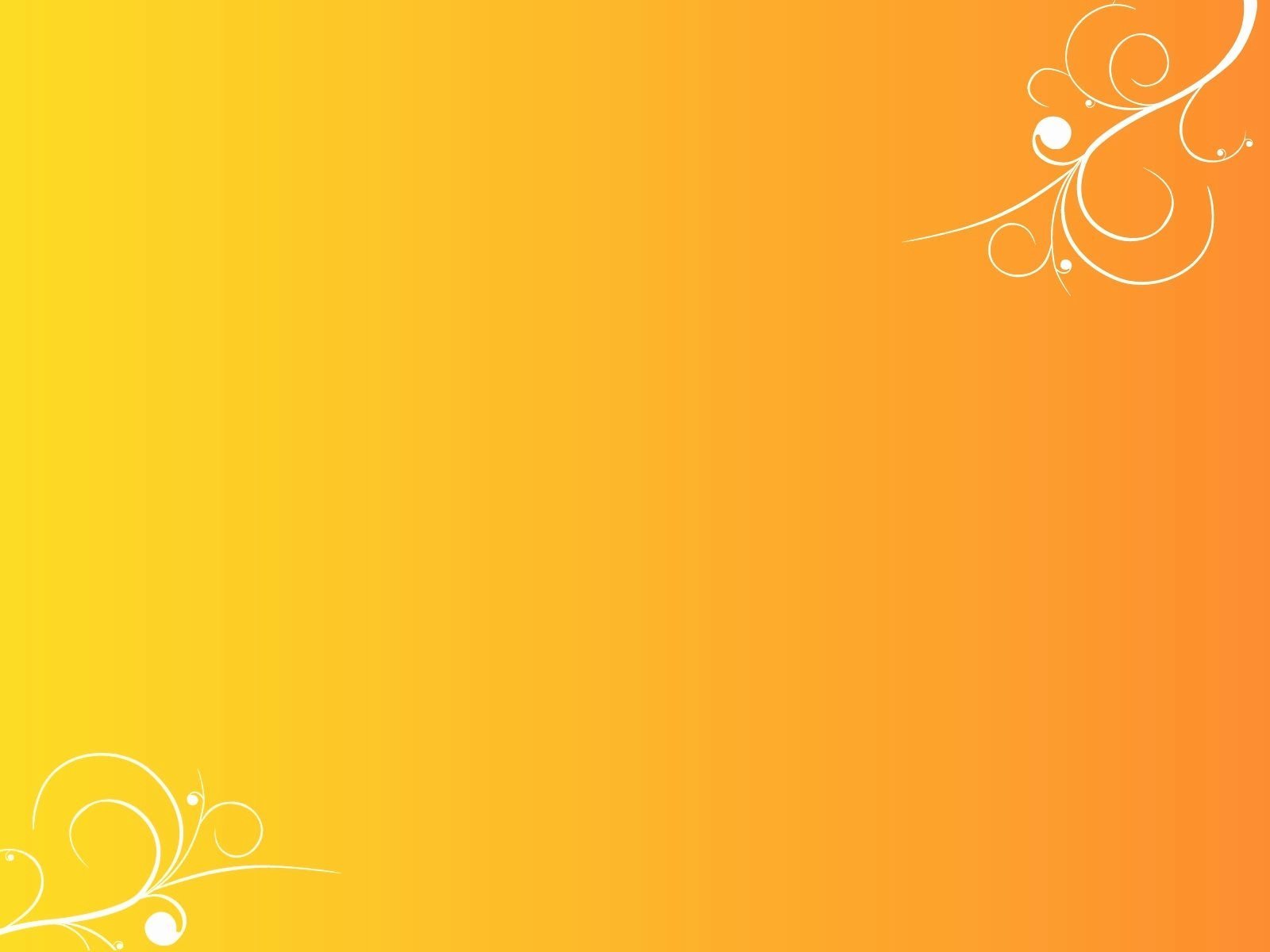 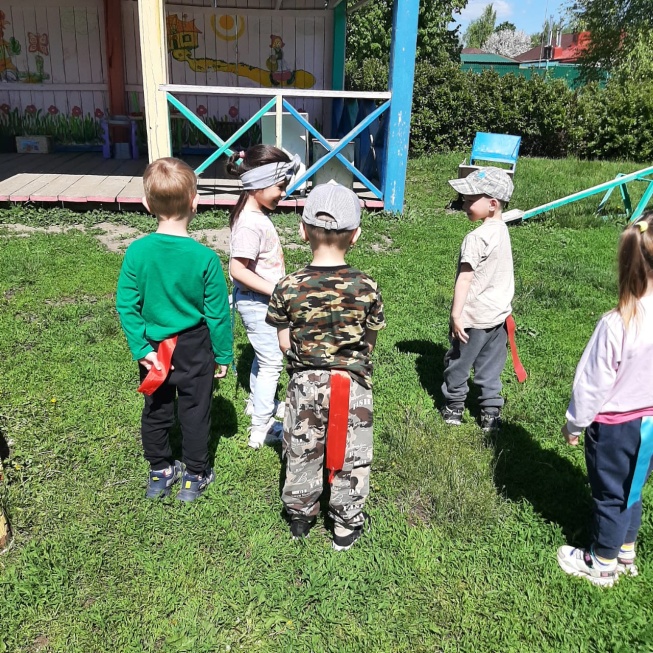 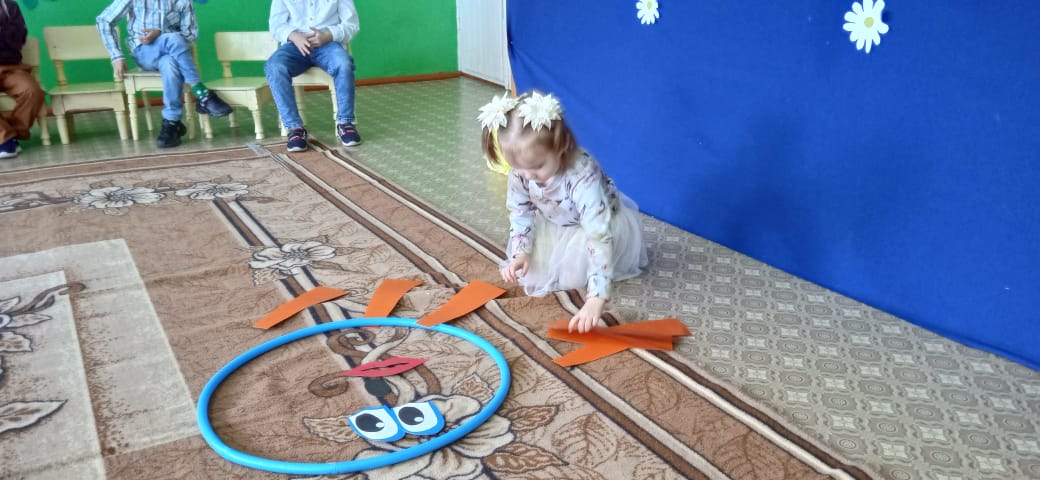 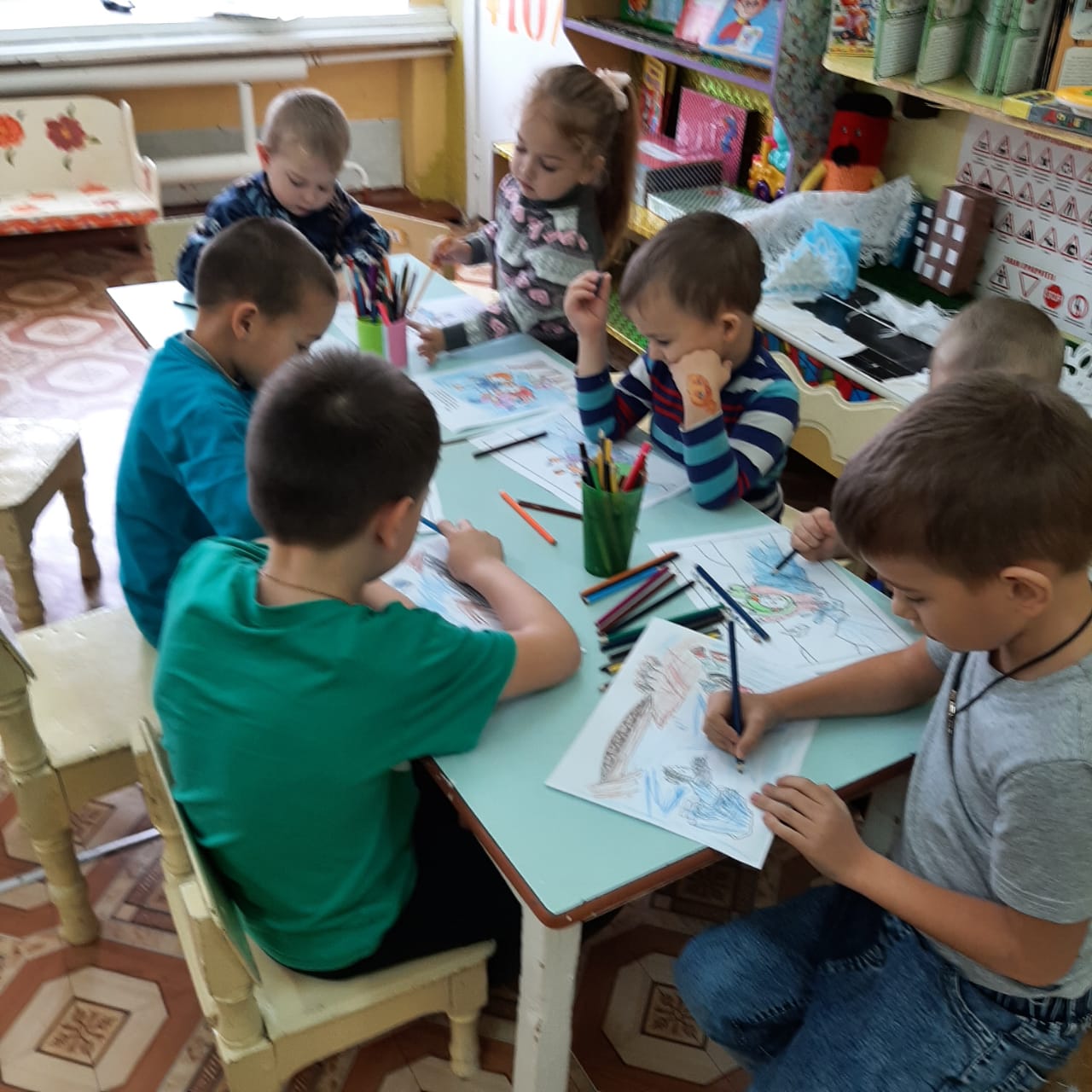 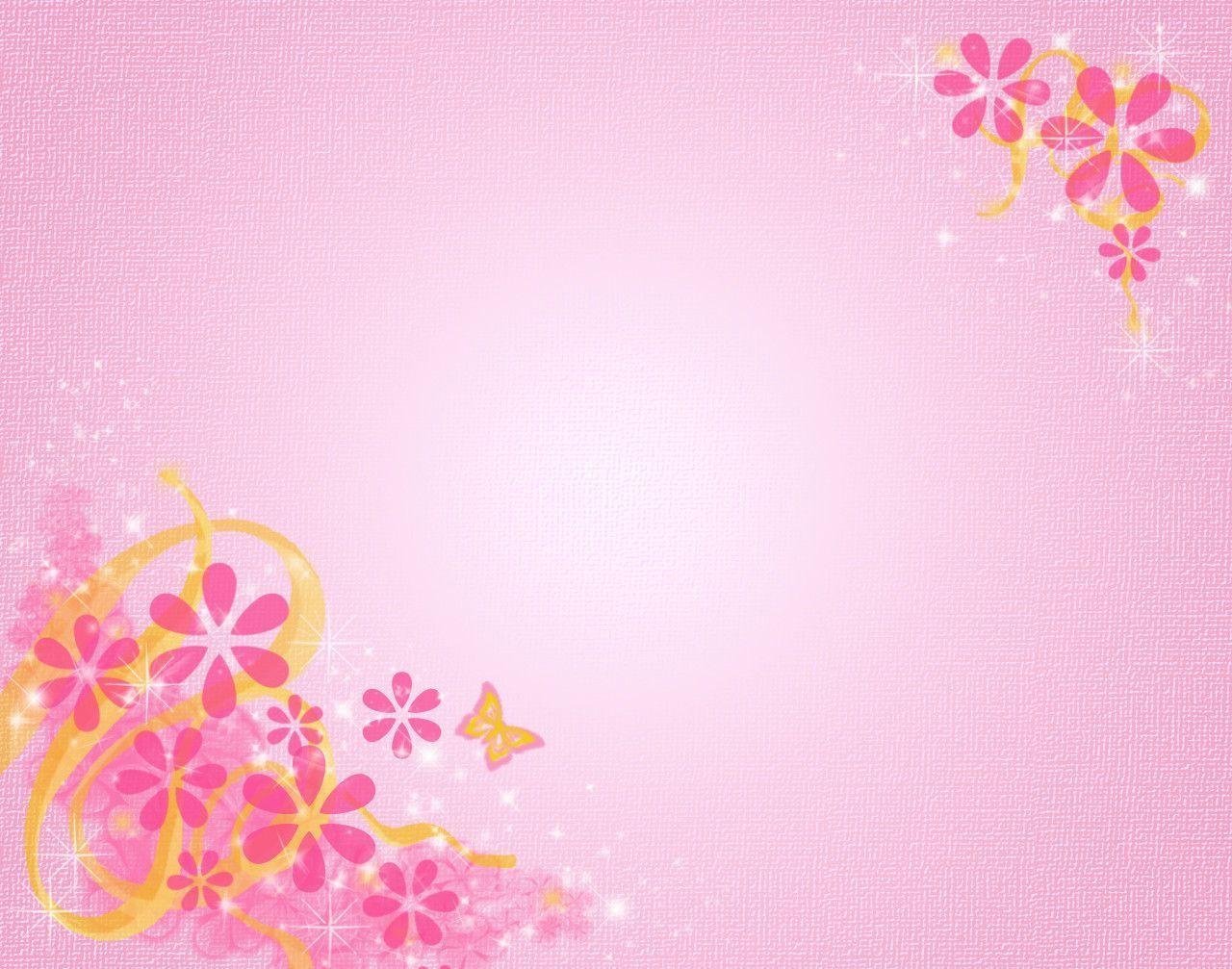 Занятия по математике
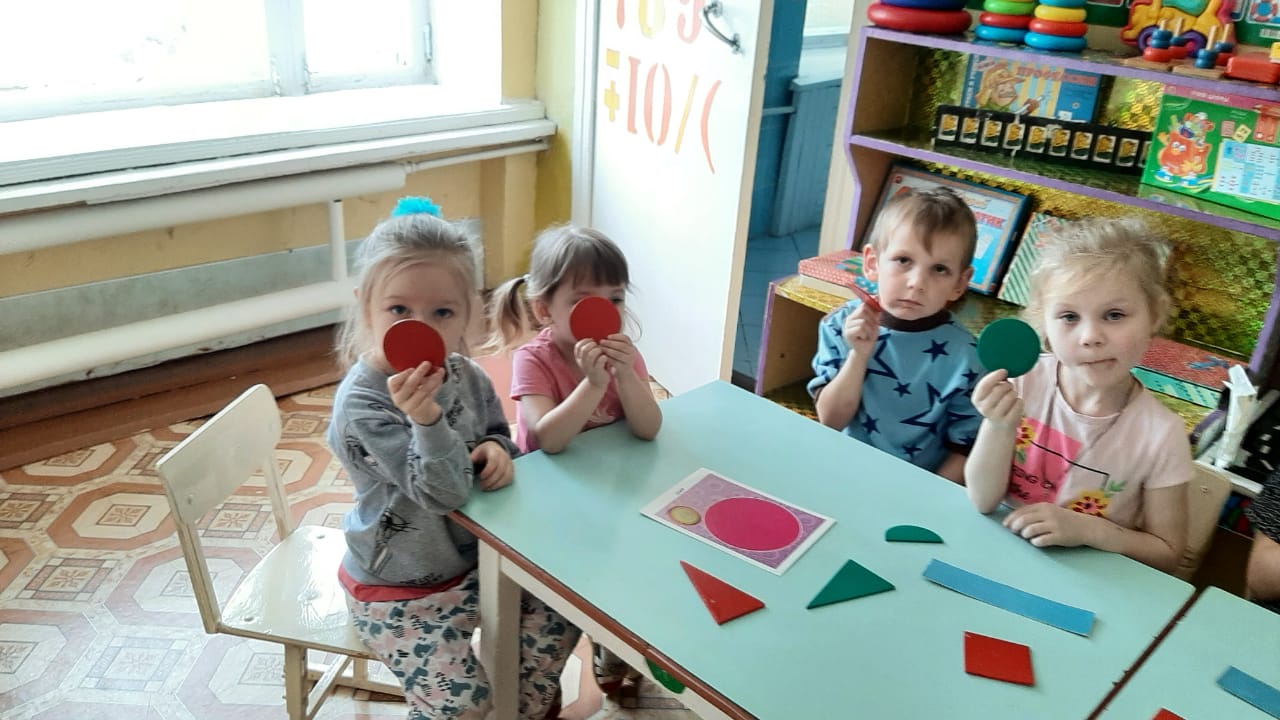 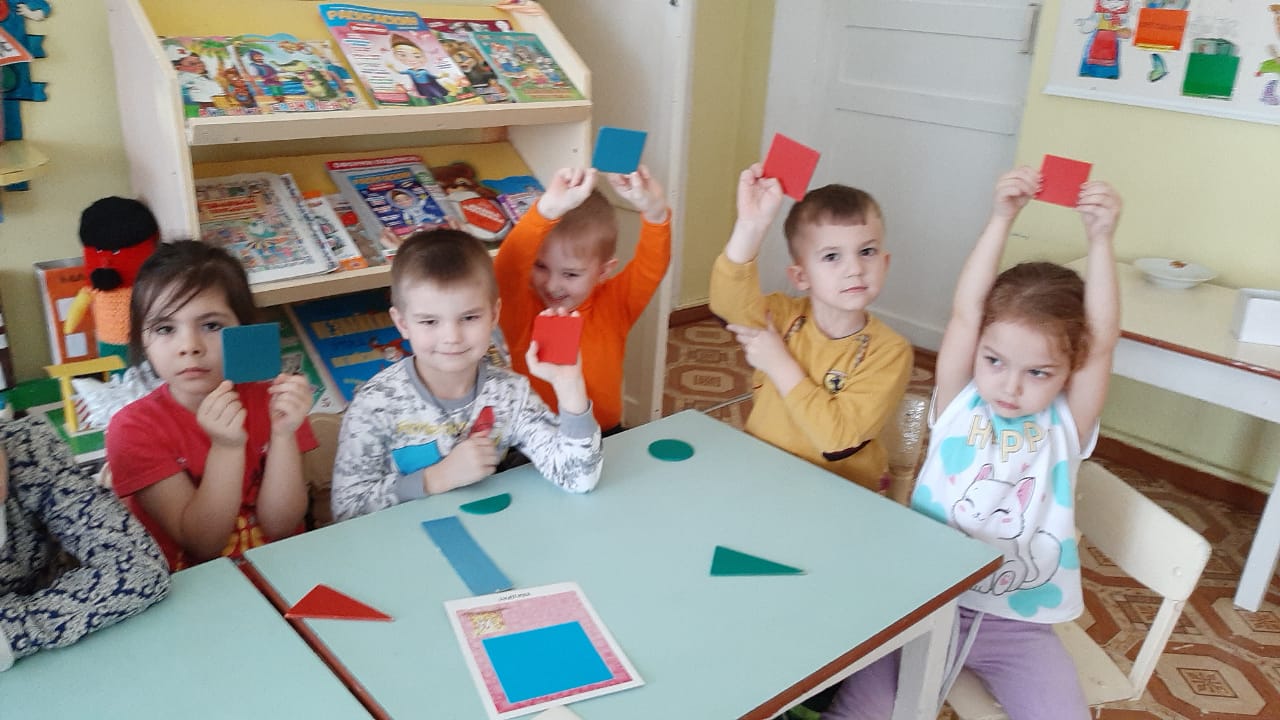 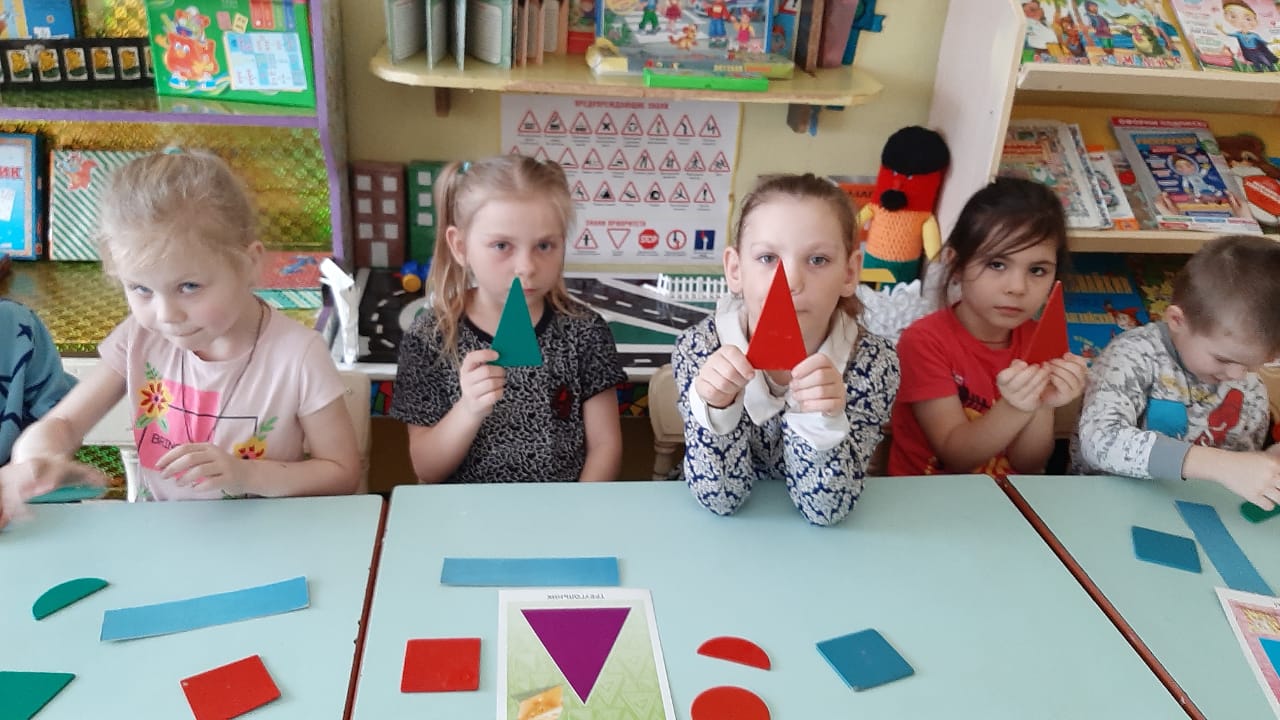 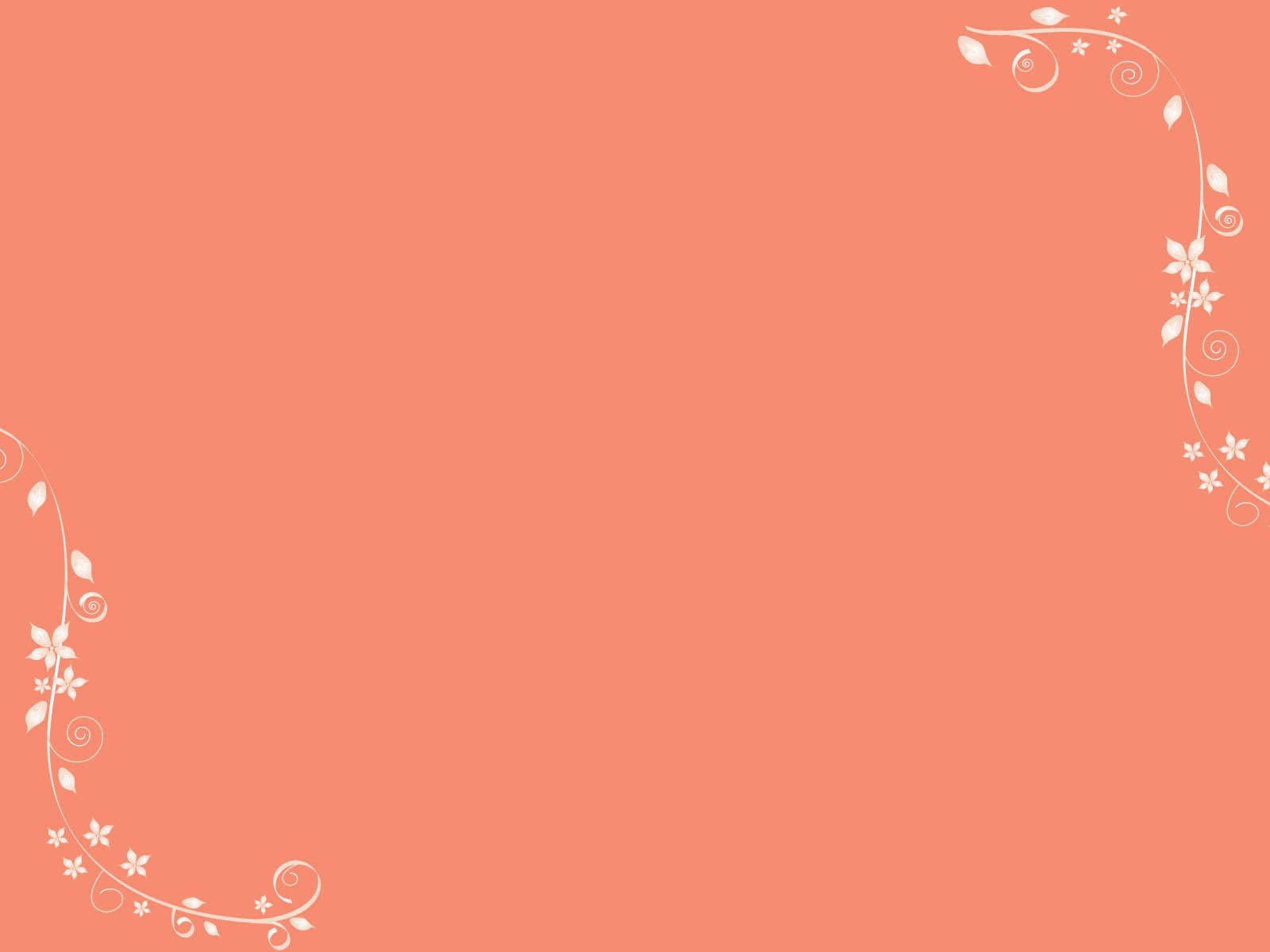 Занятие по аппликации
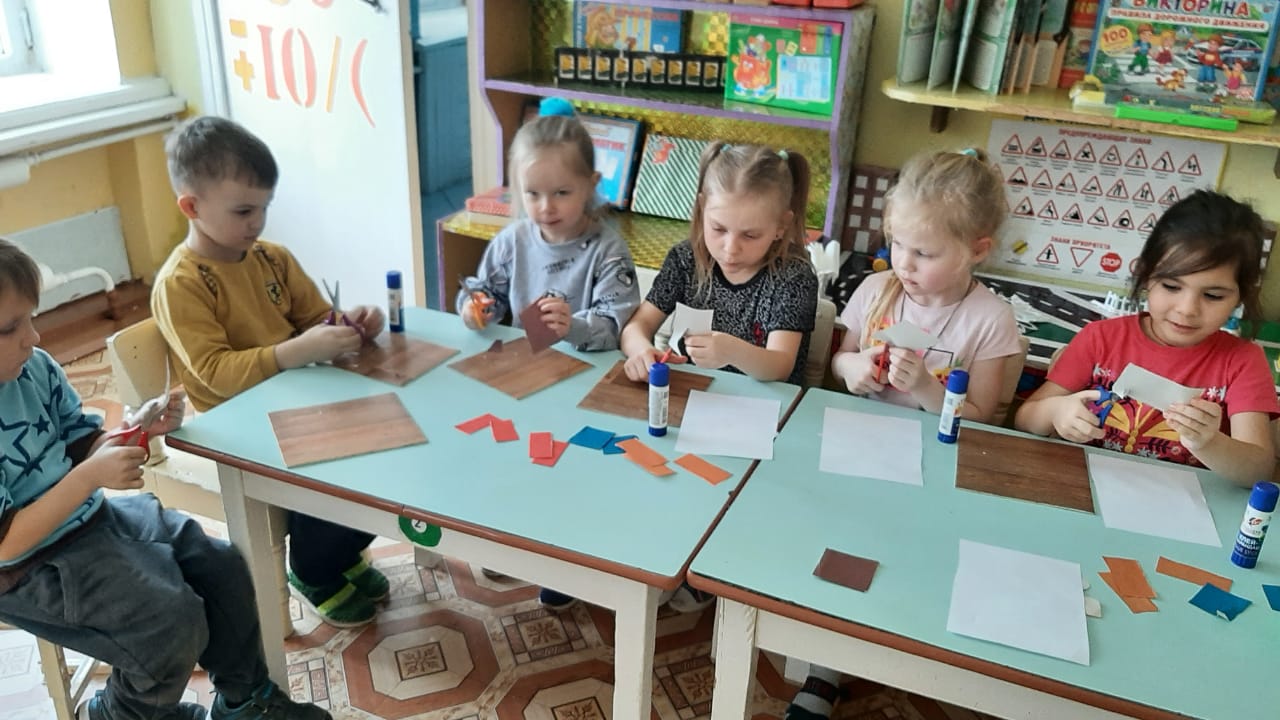 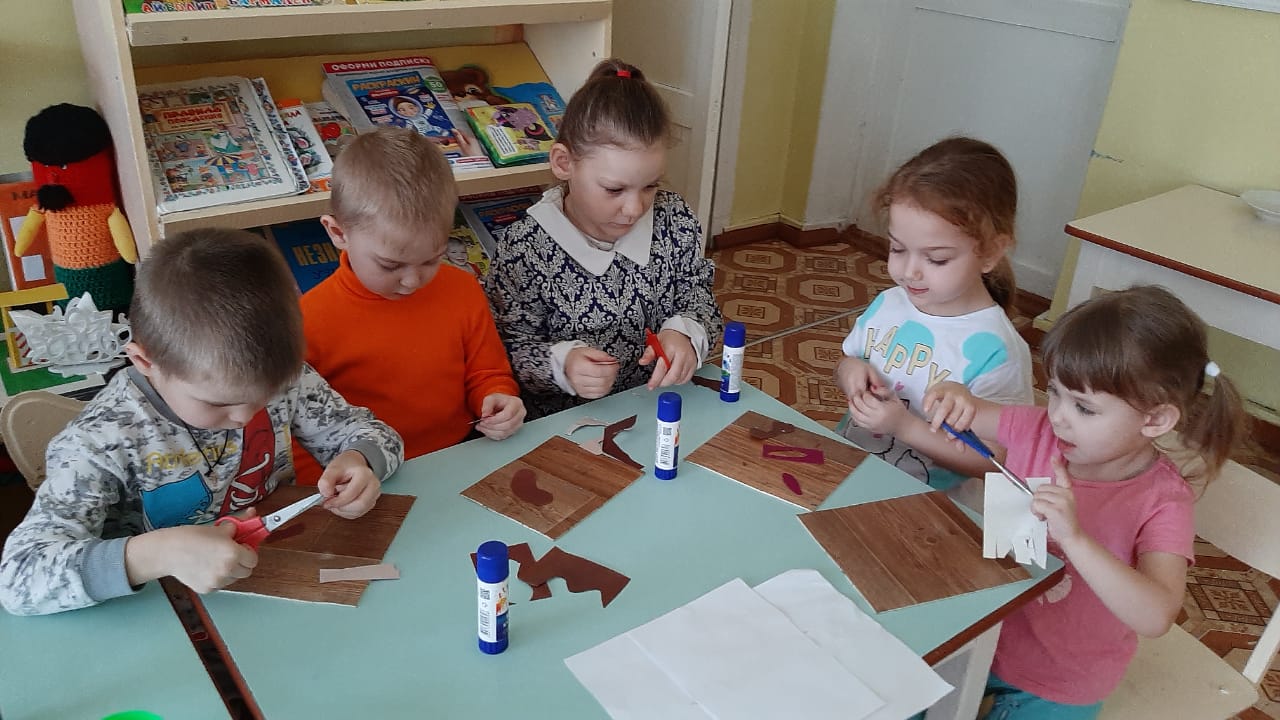 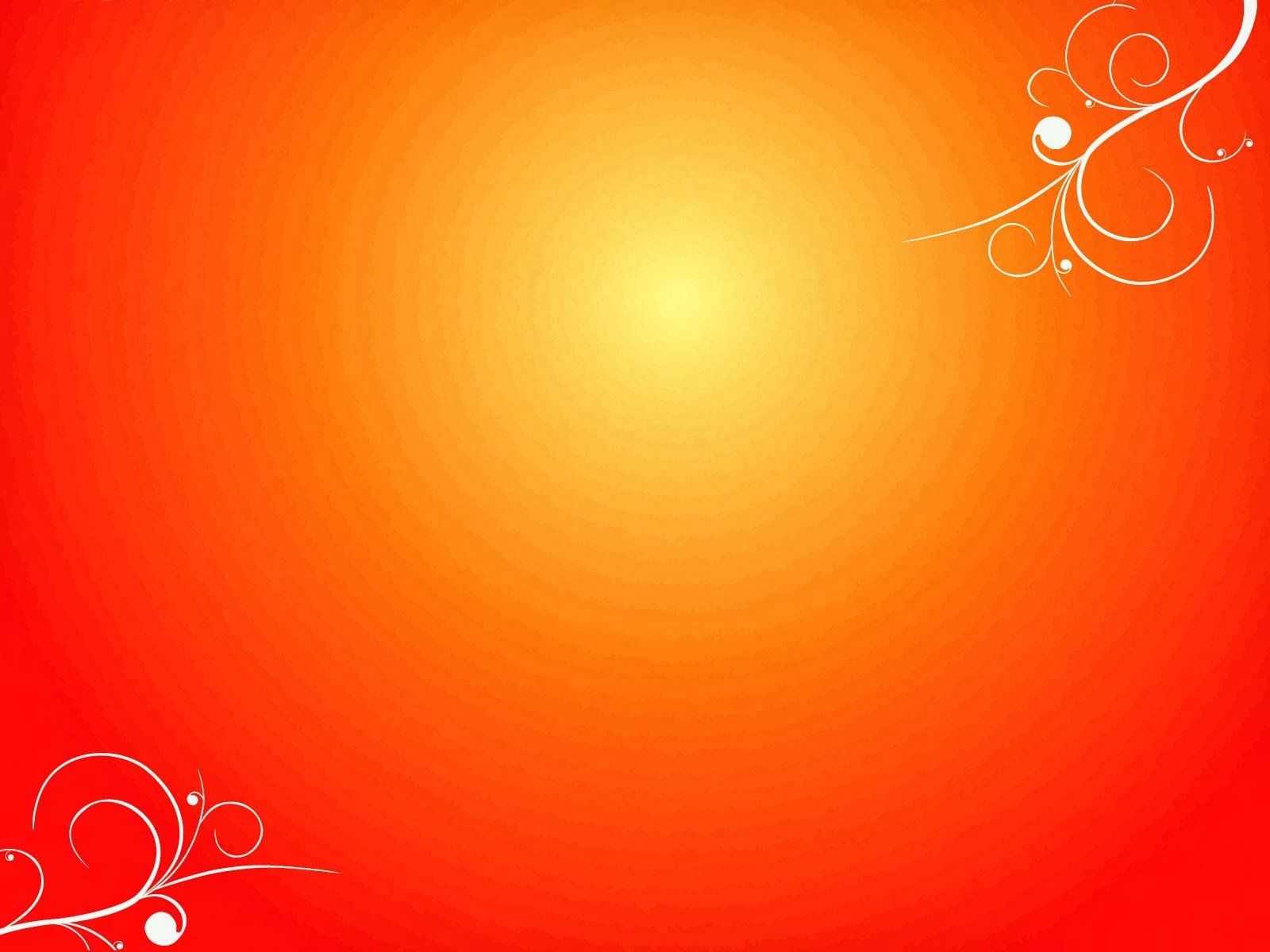 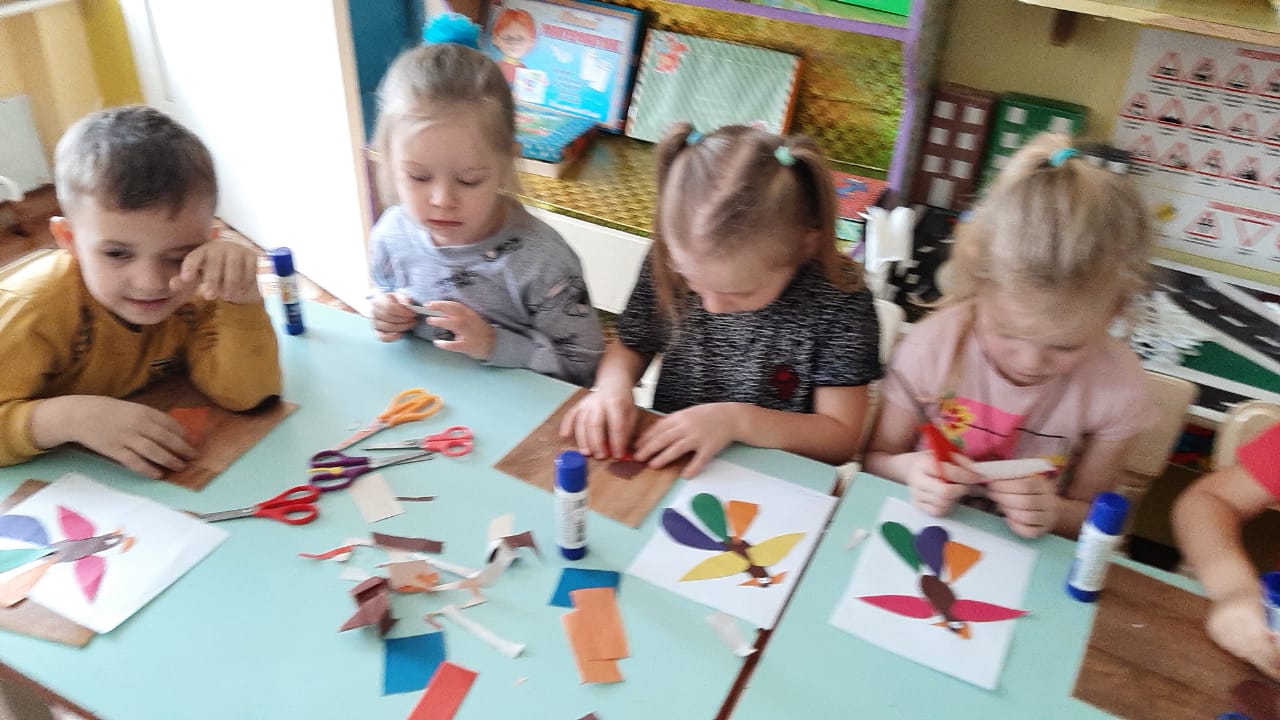 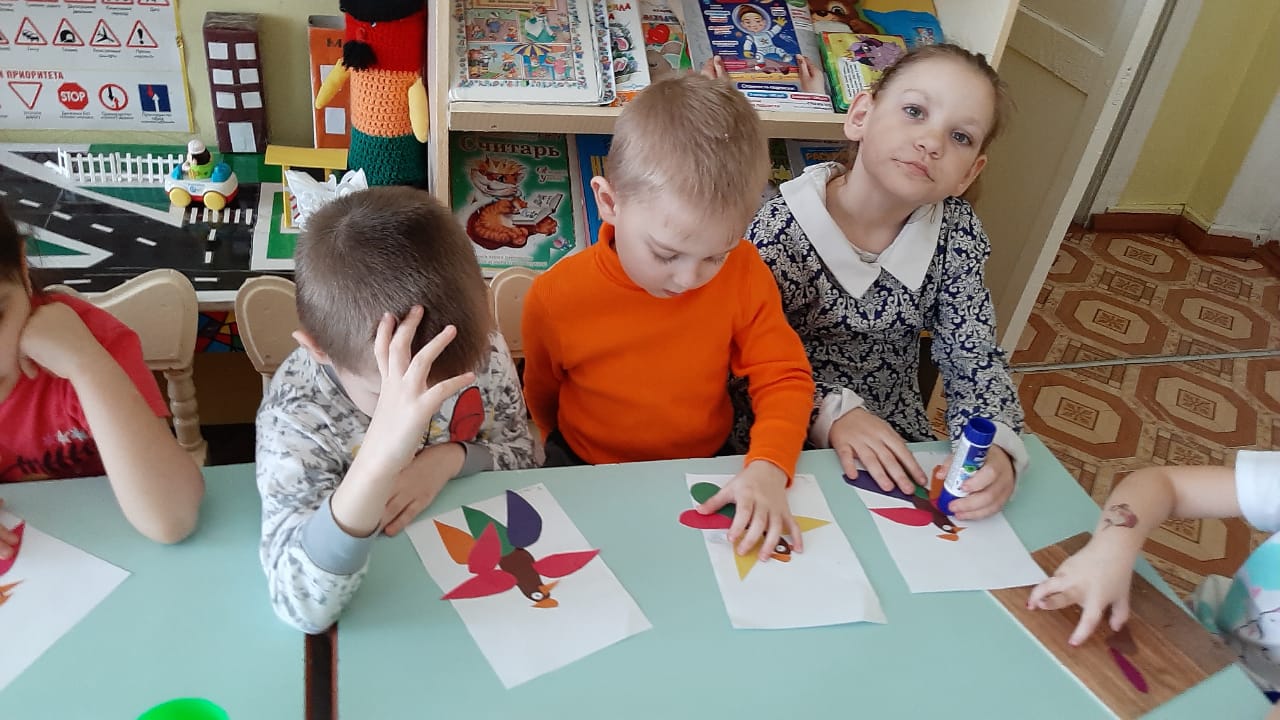 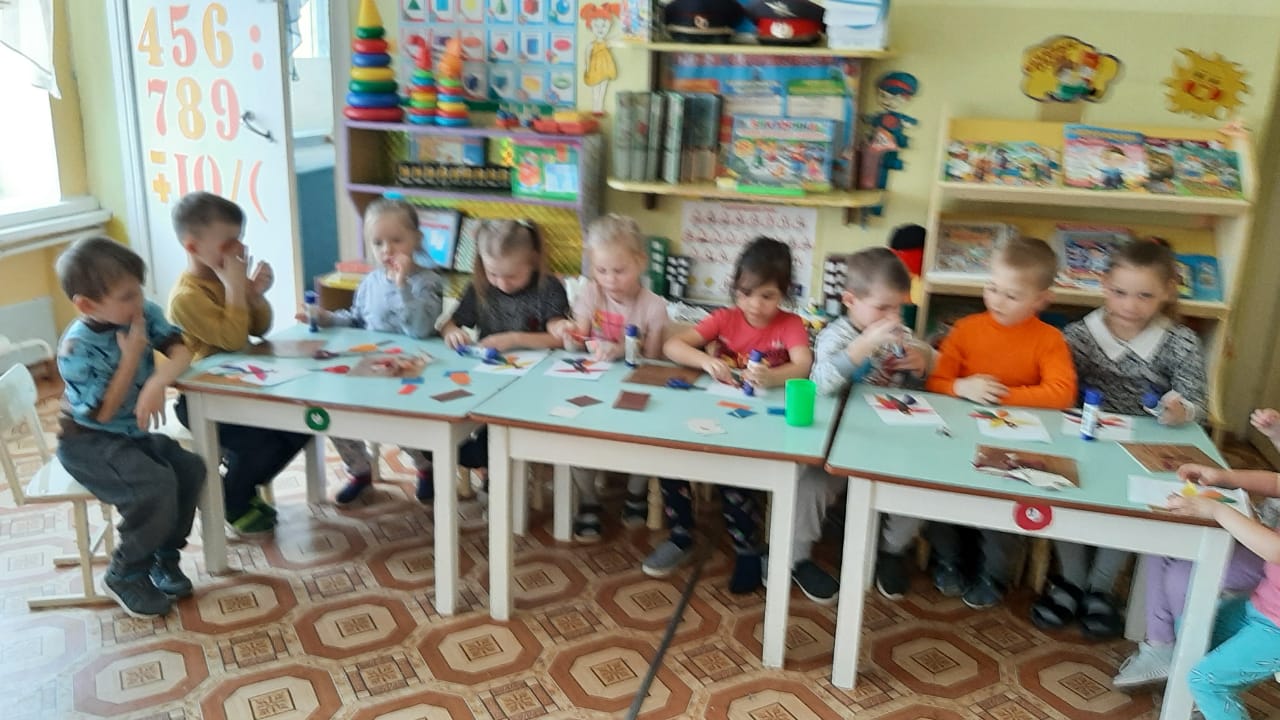 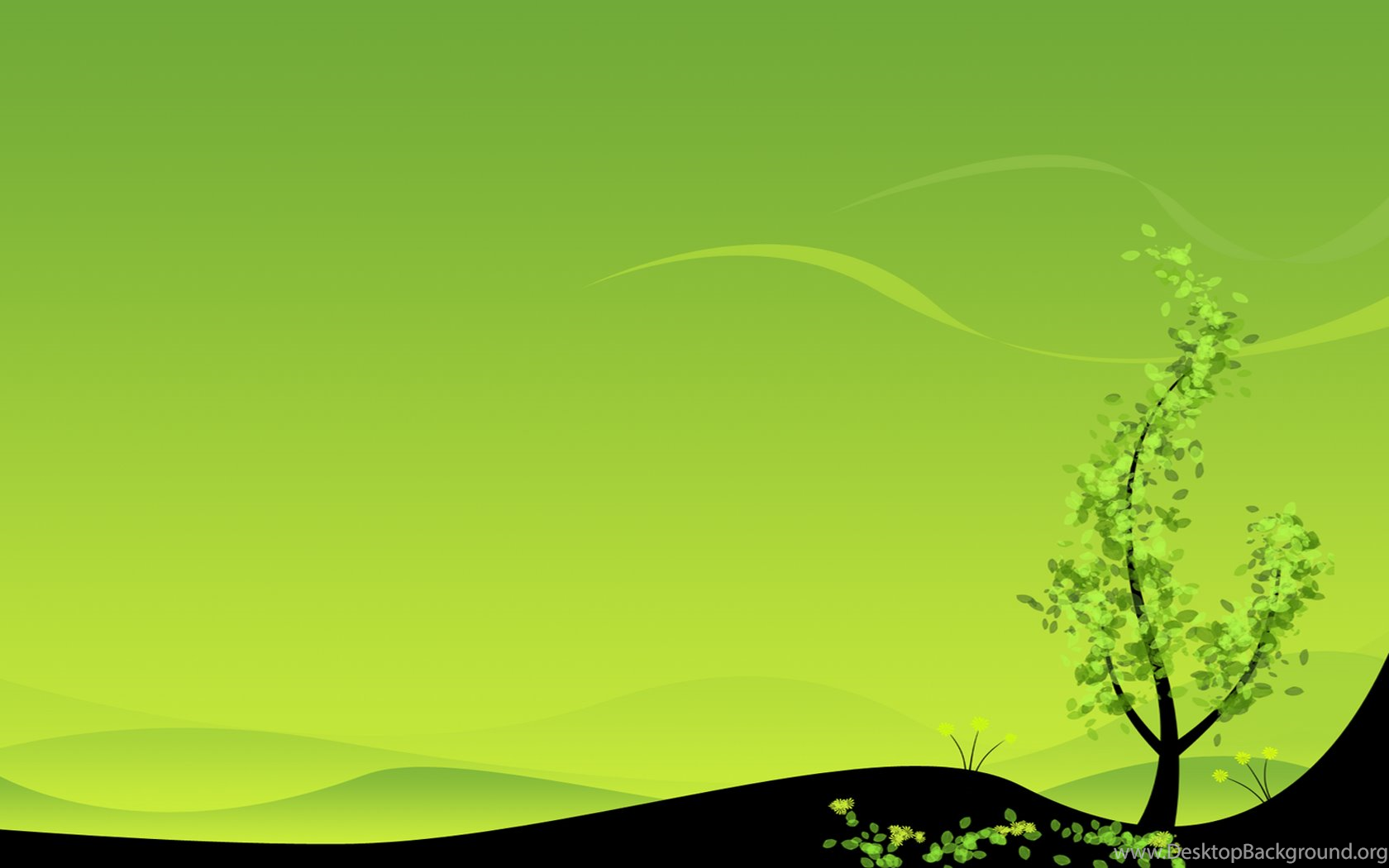 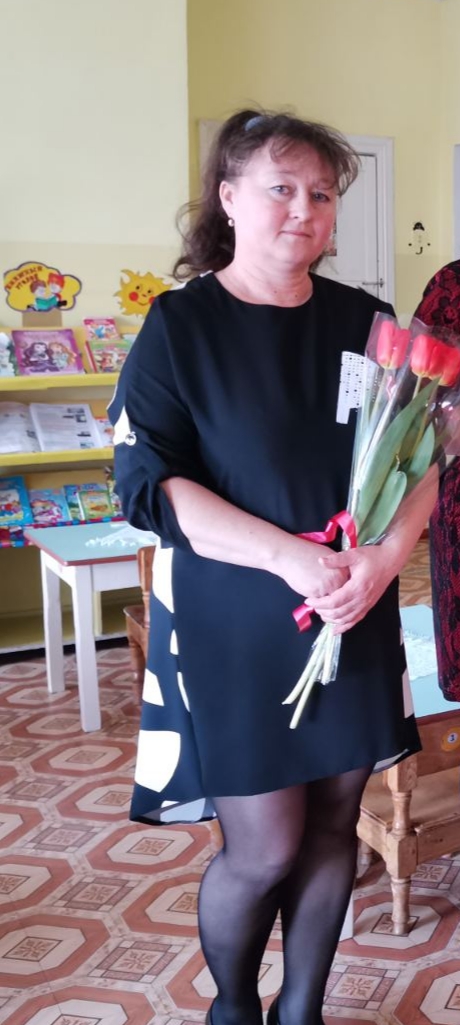 Быть воспитателем не просто, 
Ведь деток много, он – один 
Их обучать по мере роста, 
Чтоб каждый стал вдруг вундеркинд. 

Кого погладить по головке, 
Ну а кого и наказать. 
И знать различные уловки, 
Чтоб завлекать уметь ребят. 

Быть воспитателем – прекрасно! 
Быть мамой – тысячам детей. 
И ежедневно, ежечасно 
Ставать счастливей и мудрей!